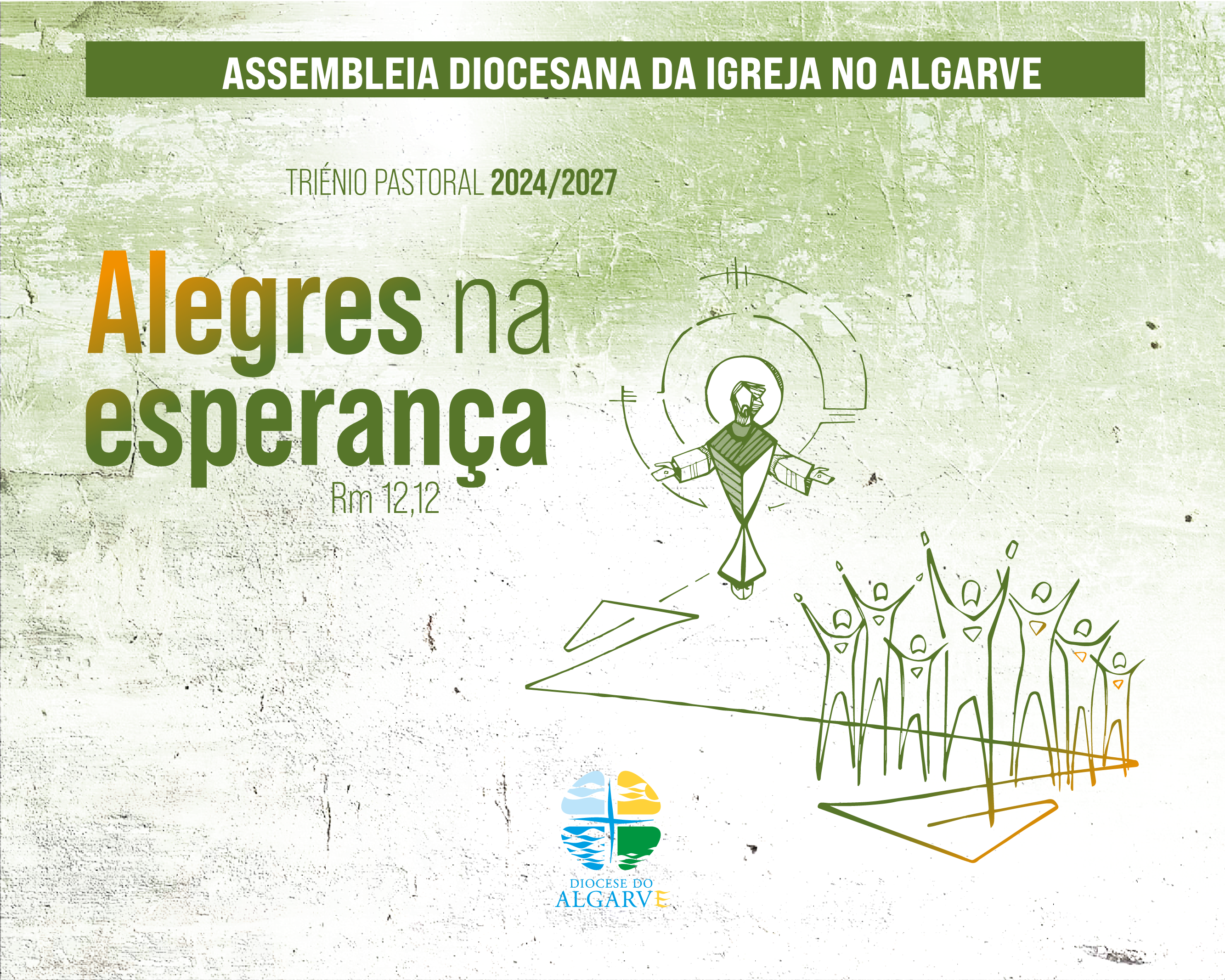 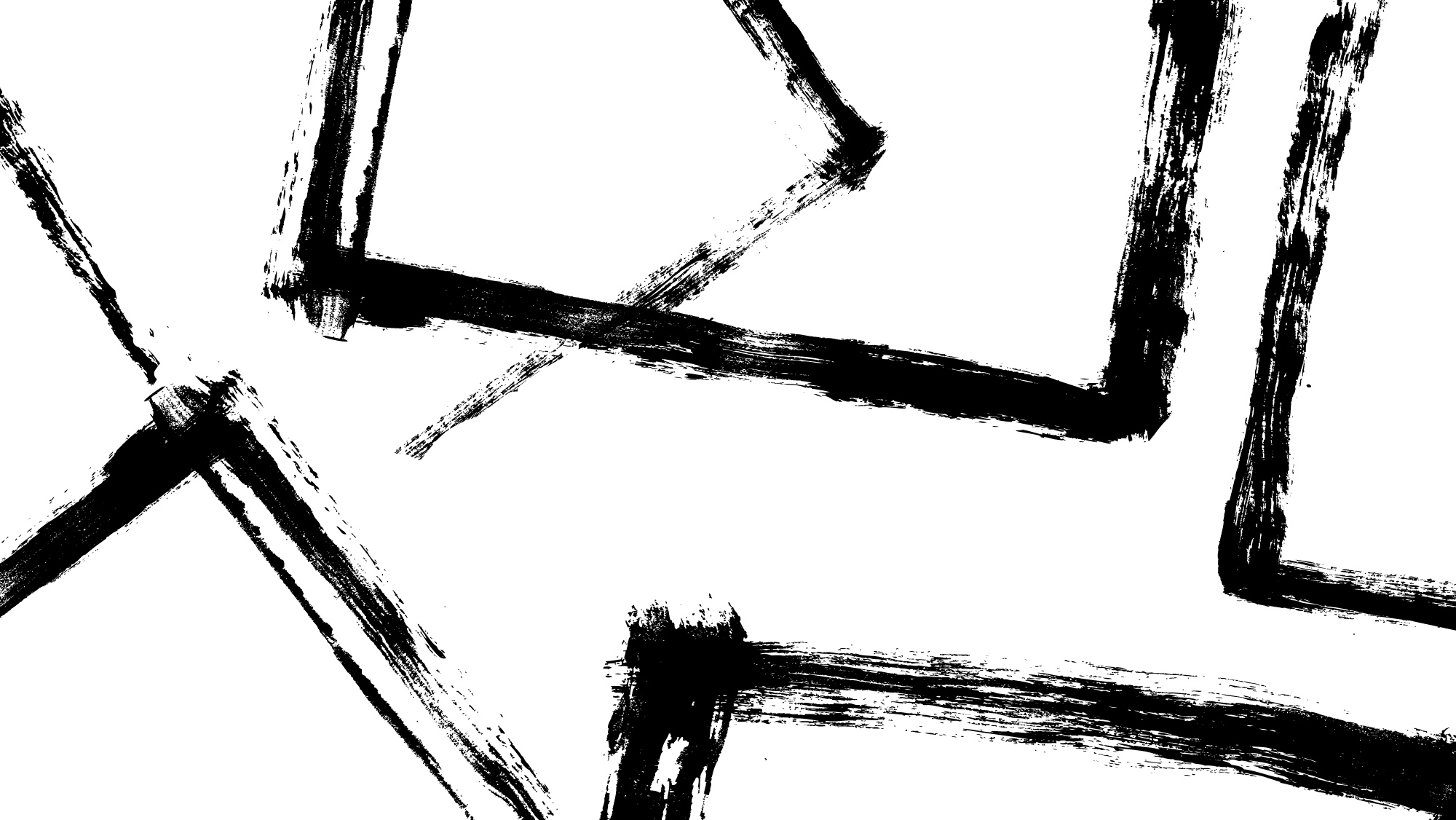 APRESENTAÇÃODO TRIÉNIO PASTORAL
IMAGEM E LEMA DO TRIÉNIO PASTORAL
PROGRAMA PASTORAL TRIENAL 2024-2027
      -  ALEGRES NA ESPERANÇA
TRIÉNIO PASTORAL
PRIORIDADES PASTORAIS
      - DIMENSÃO EUCARÍSTICA
      - DIMENSÃO VOCACIONAL
      - DIMENSÃO PERFORMATIVA
CAMINHO DE ADVENTO E QUARESMA
2 REALIDADES / ACONTECIMENTOS
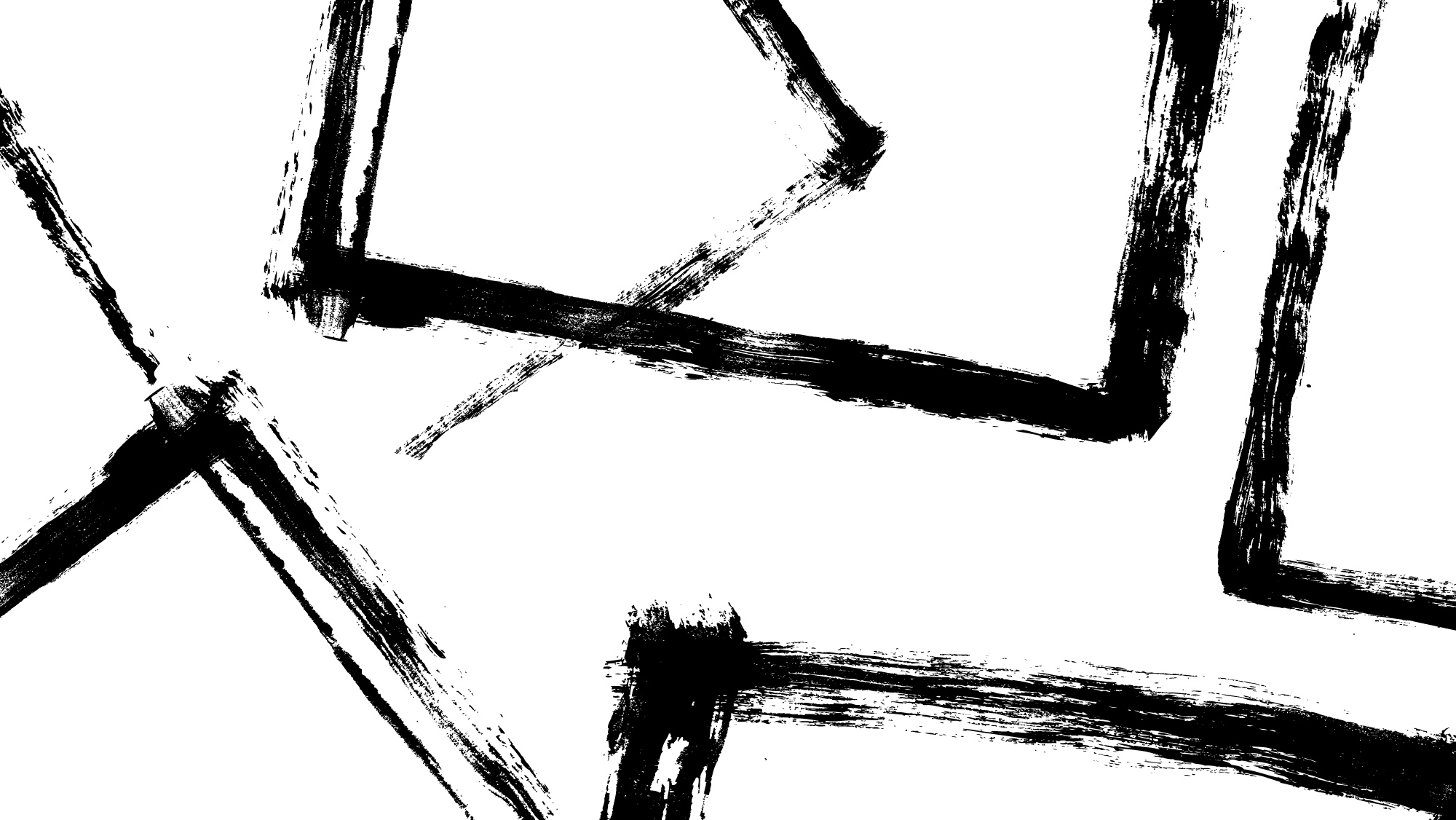 |IMAGEM E LEMA DO TRIÉNIO PASTORAL|
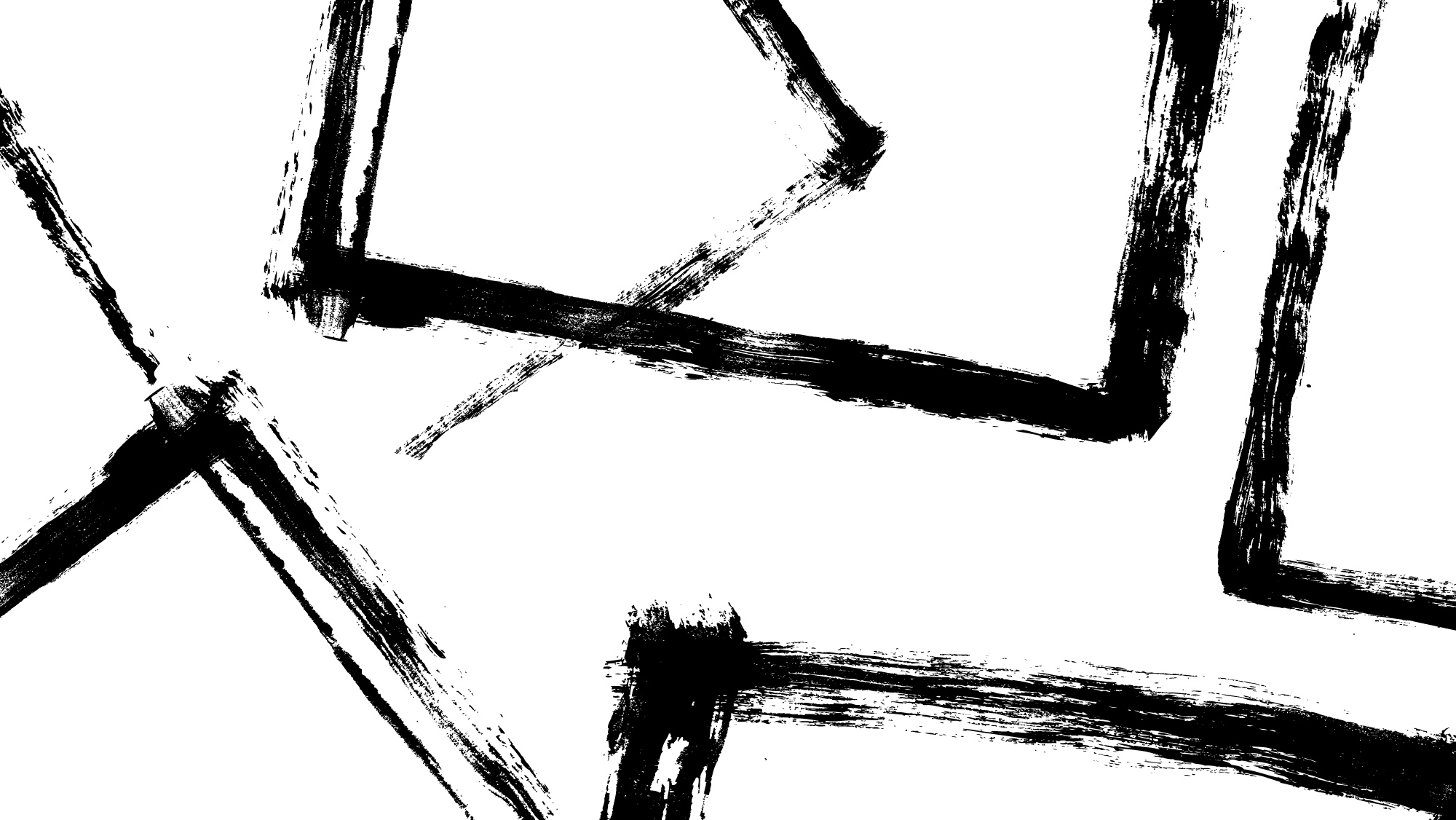 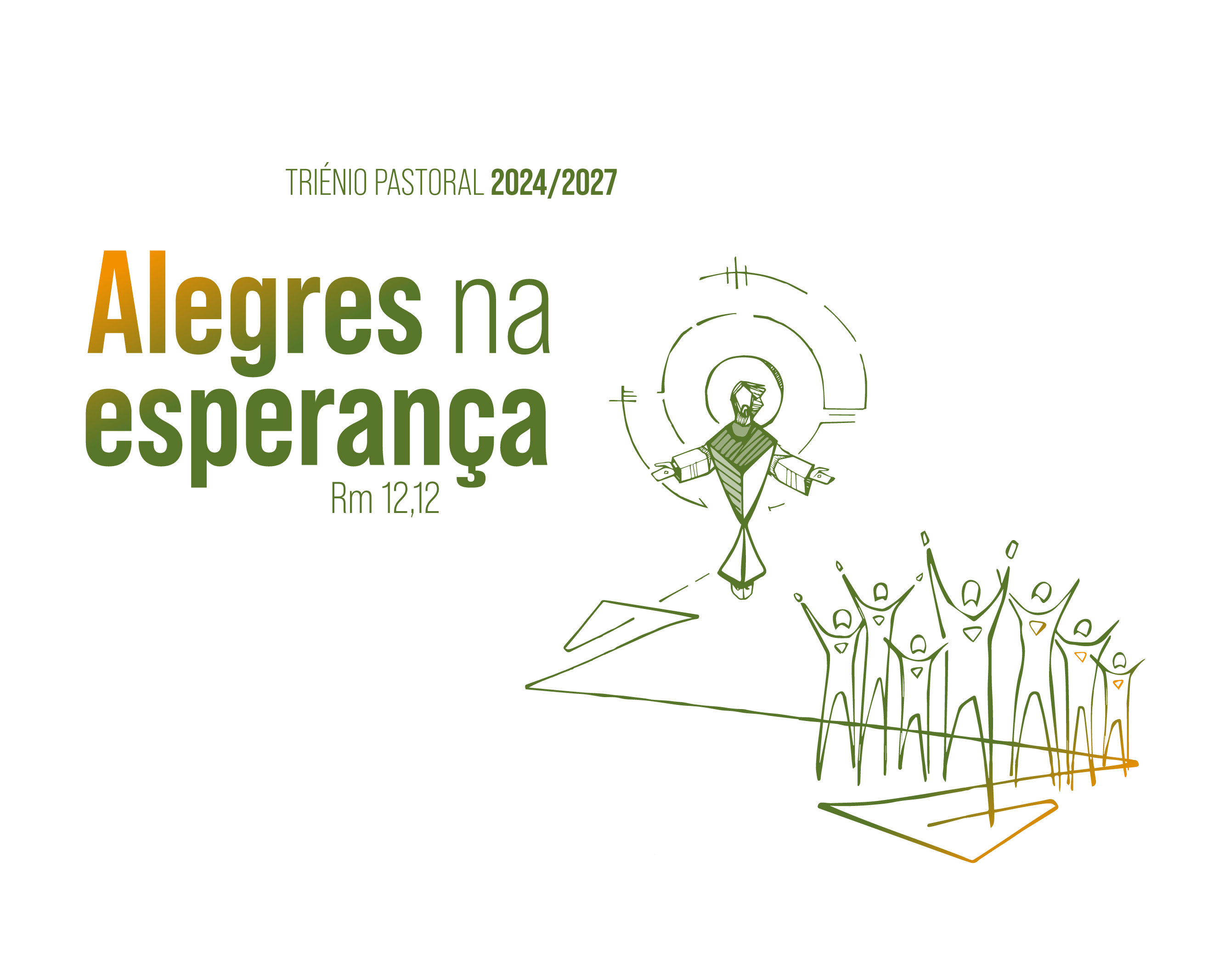 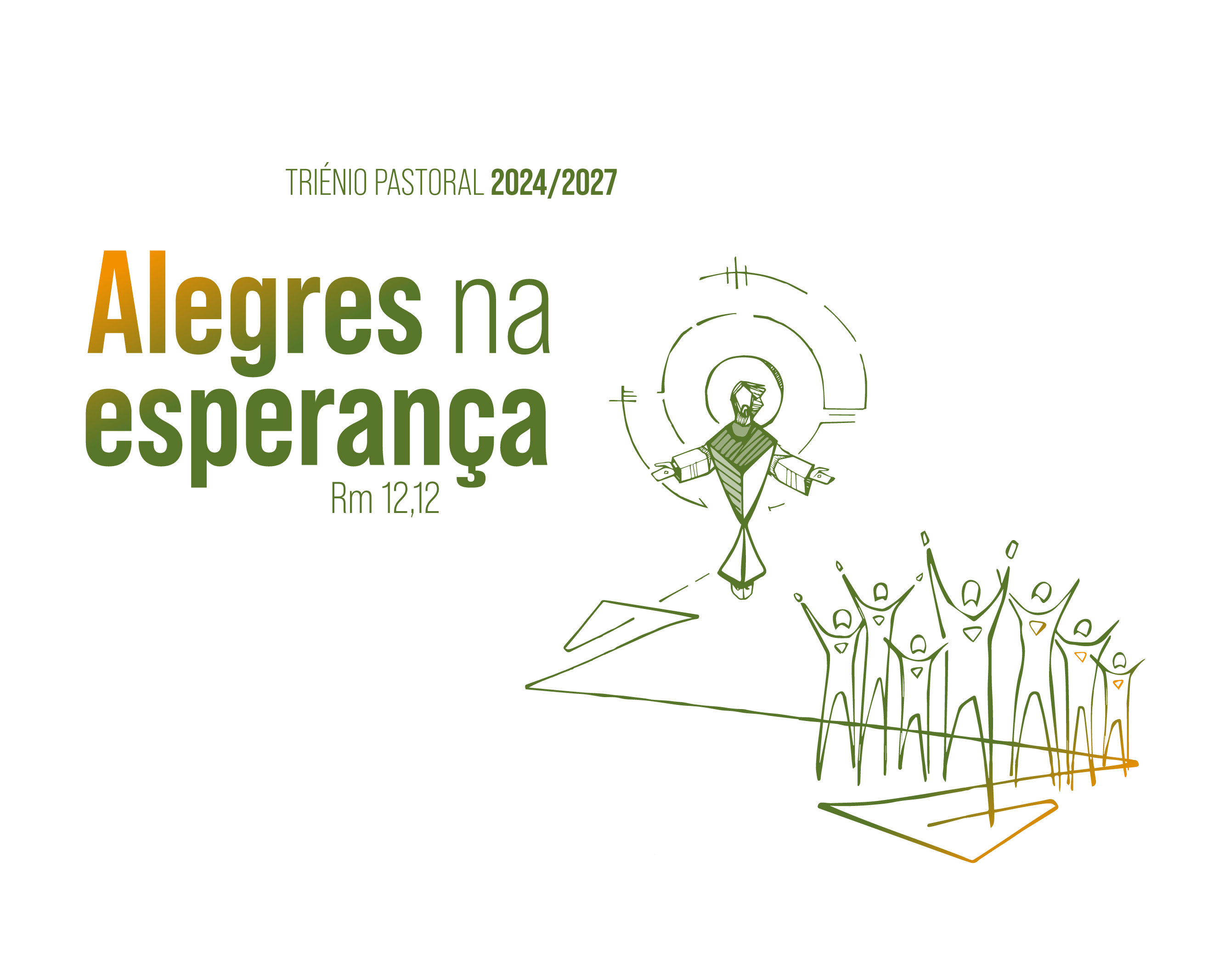 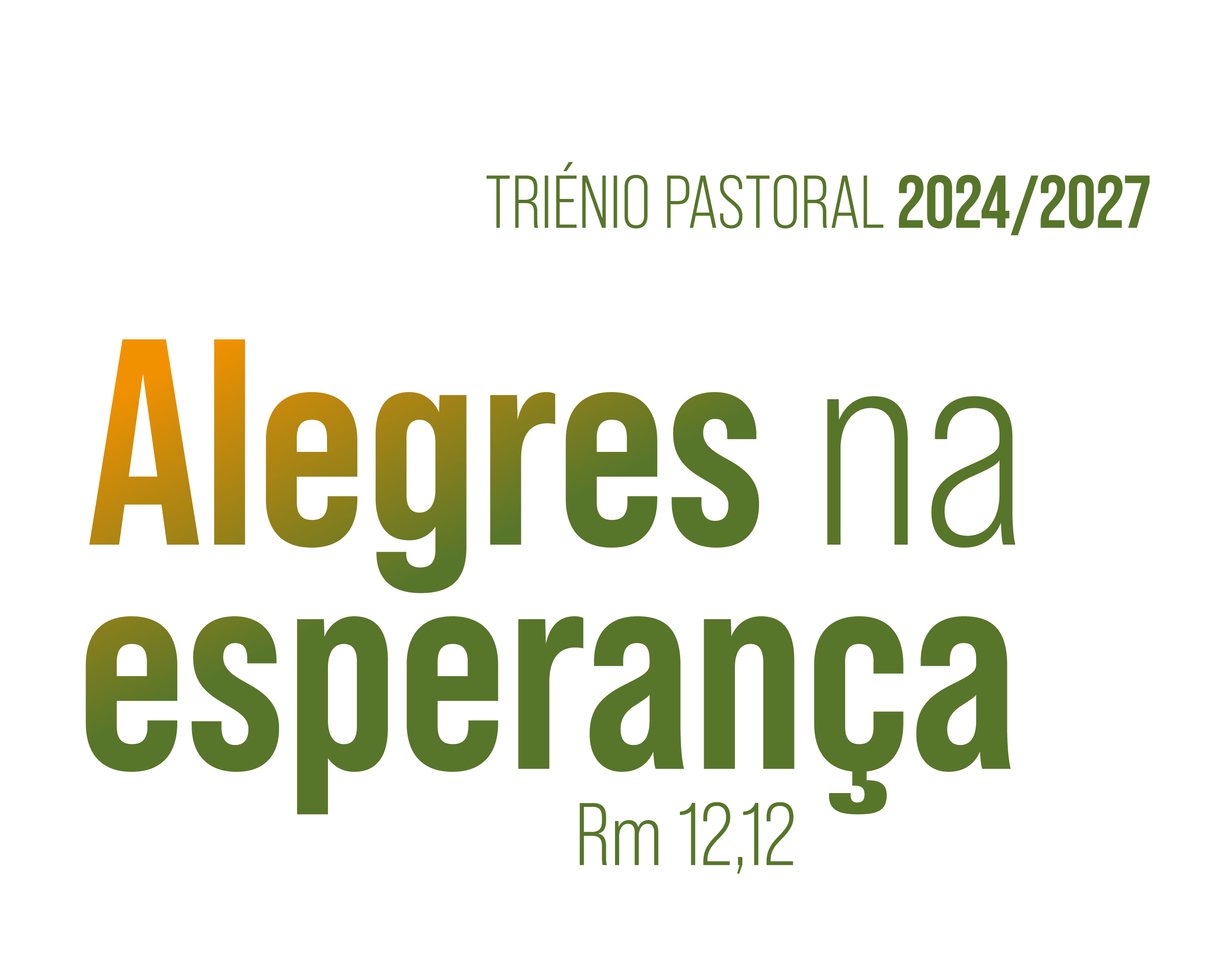 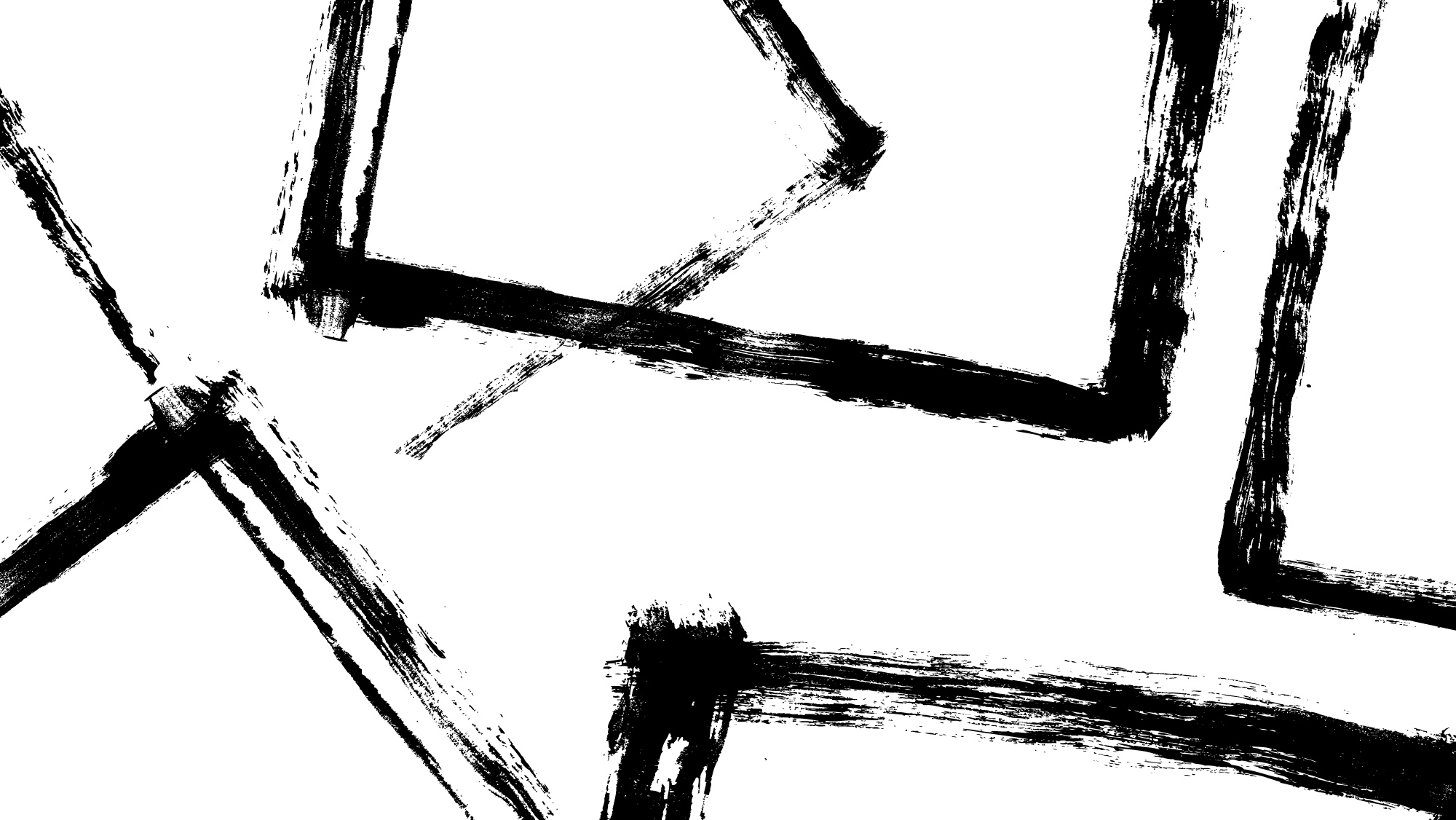 |PROGRAMAPASTORALTRIENAL2024- 2027|
- RESULTADO E EXPRESSÃO -
DISCERNIMENTO
CONSELHO
PASTORAL
DIOCESANO
(MARÇO E MAIO)
APROFUNDAMENTO
COMISSÃO
PERMANENTE
DO CPDA
(JUNHO E JULHO)
CONSELHO 
EPISCOPAL
APERFEIÇOAMENTO
E APLICAÇÃO
ORGANISMOS DIOCESANOS
(SECRETARIADOS, SETORES, COMISSÕES, ETC...)
- PROCURA ACOLHER -
DISCERNIMENTO E SENTIR GERAL (REPRESENTATIVO) DA DIOCESE
SENSIBILIDADES
VÁRIOS
ORGANISMOS:

Conselho Pastoral 	da Diocese do Algarve; 
Conselho Presbiteral 
	da Diocese do Algarve; 
Conselho Episcopal 
	da Diocese do Algarve; 
Reuniões das Regiões Pastorais; 
Comissão Permanente do CPDA; 
Secretariados e Setores Diocesanos
CLARA EXPRESSÃO: 
Discernimento espiritual e pastoral; 
Comunhão e Sinodalidade; 
Diálogo, Escuta, Oração e Fé
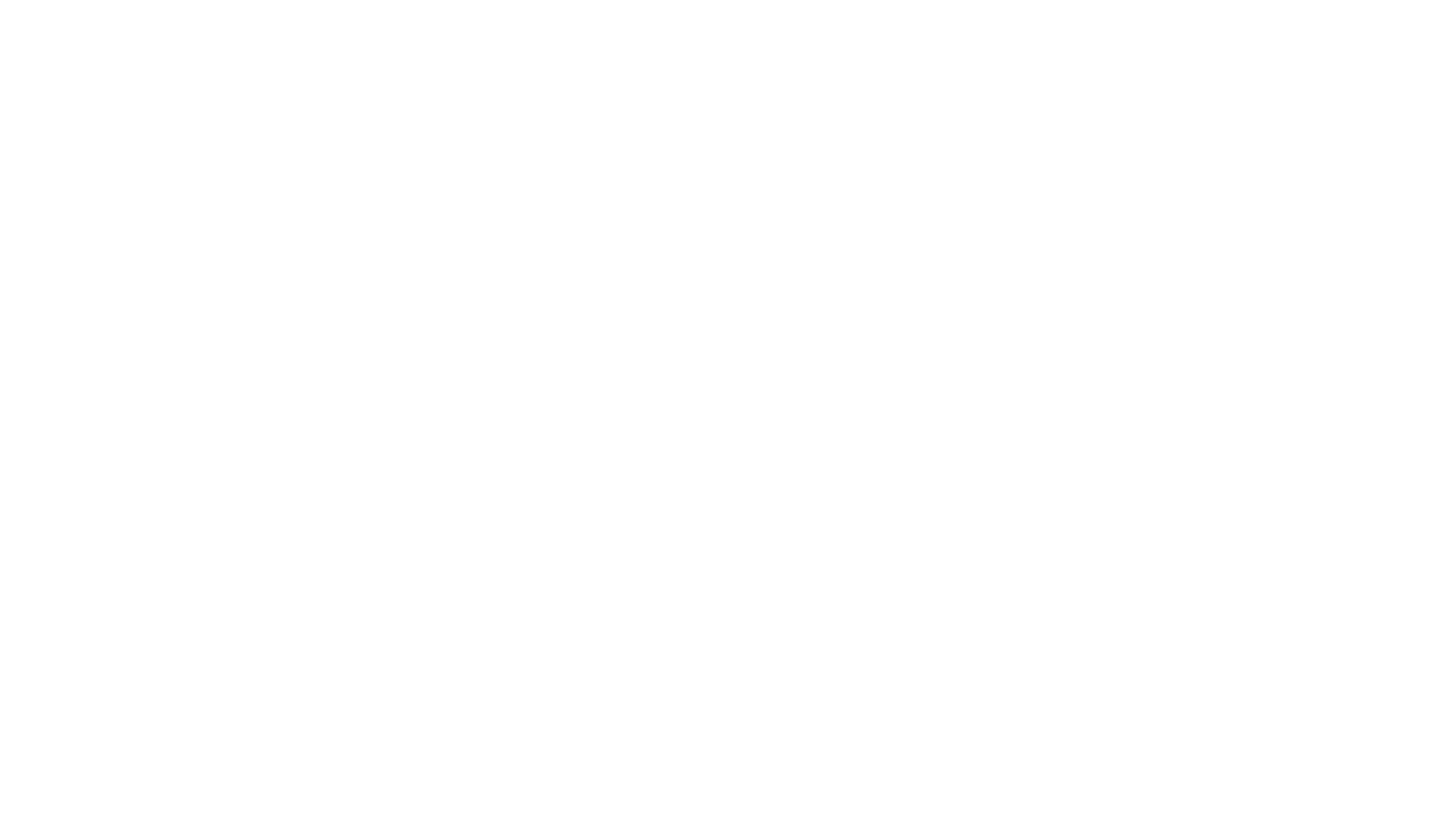 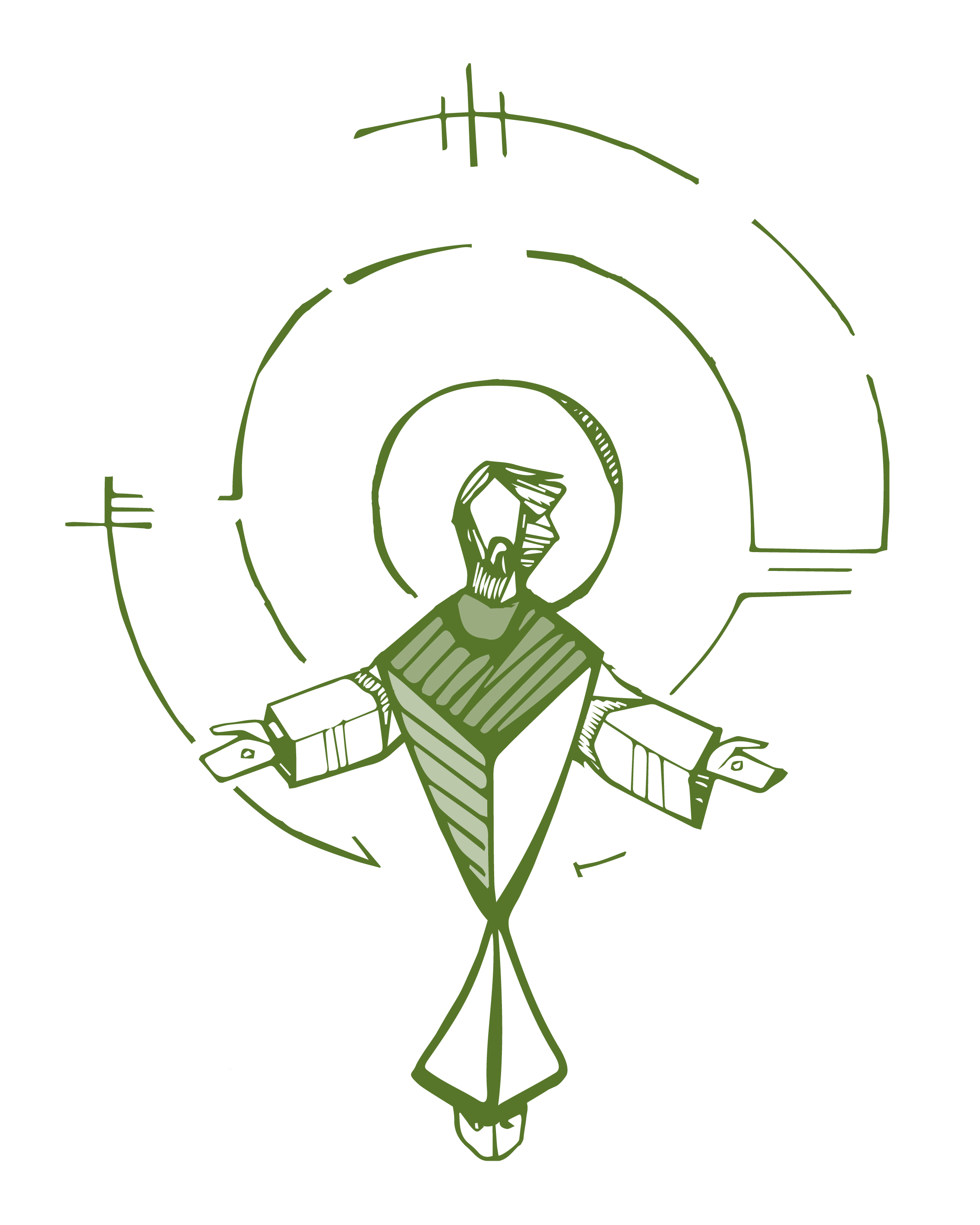 APROFUNDAR 
O QUE JÁ SE VINHA FAZENDO, 
INSERINDO 
NOVOS ELEMENTOS/REALIDADES
NÃO ESQUECER O TRABALHO QUE SE VEM FAZENDO, VINDO DO ANTERIOR TRIÉNIO
APOSTA NUMA CONTINUIDADE CRIATIVA 
OU NOVIDADE CONTINUADA
EVITAR ROTURA OU CORTE
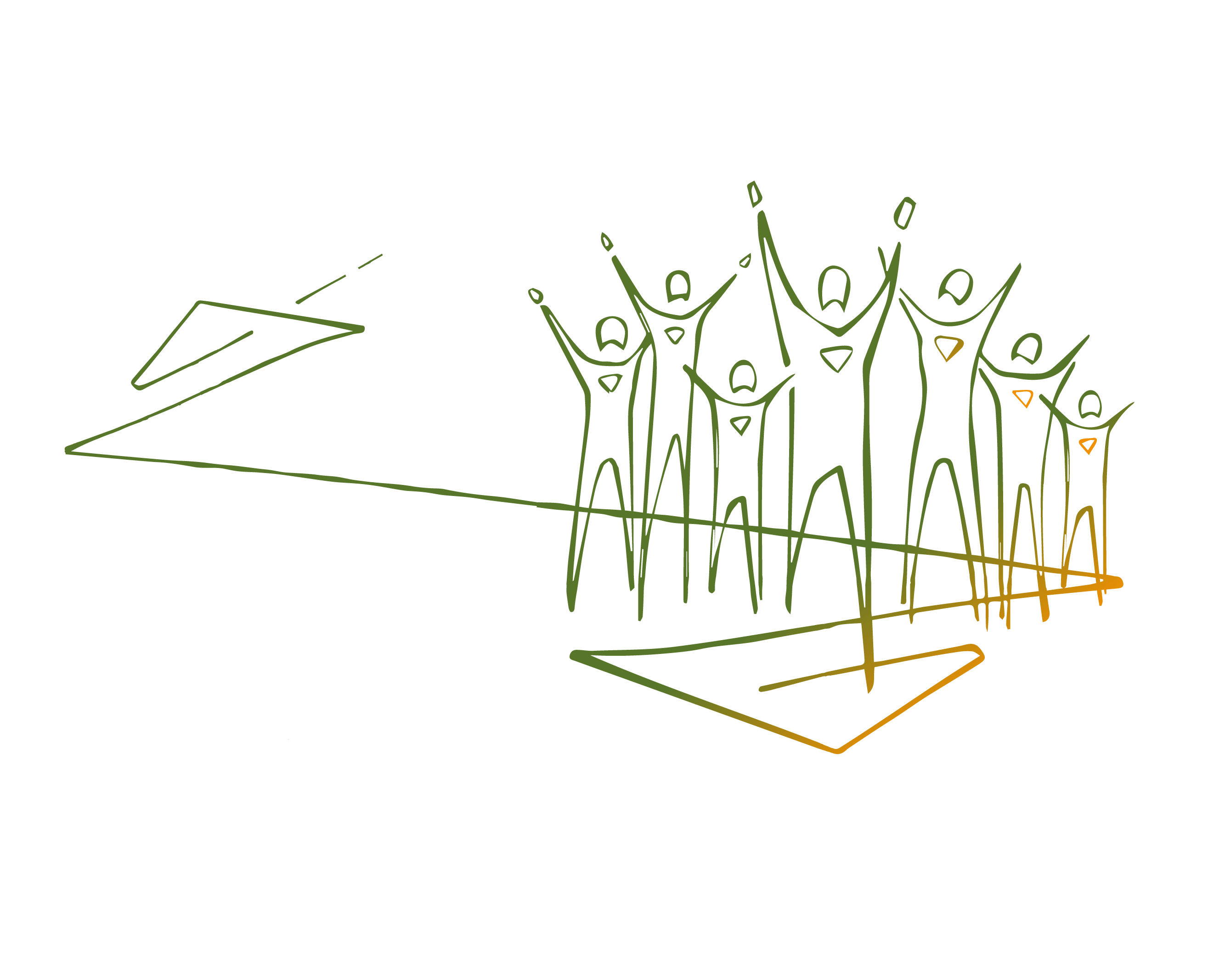 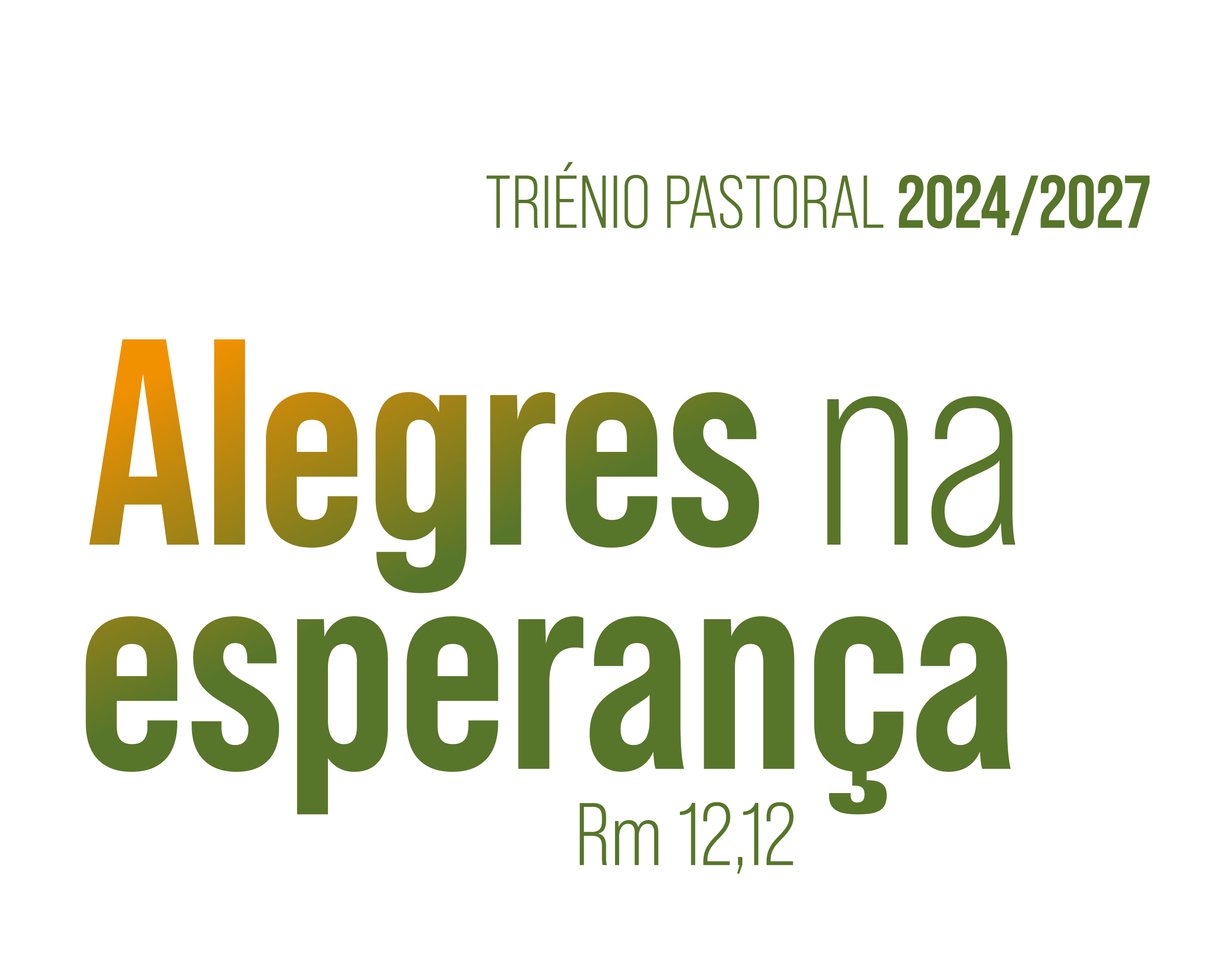 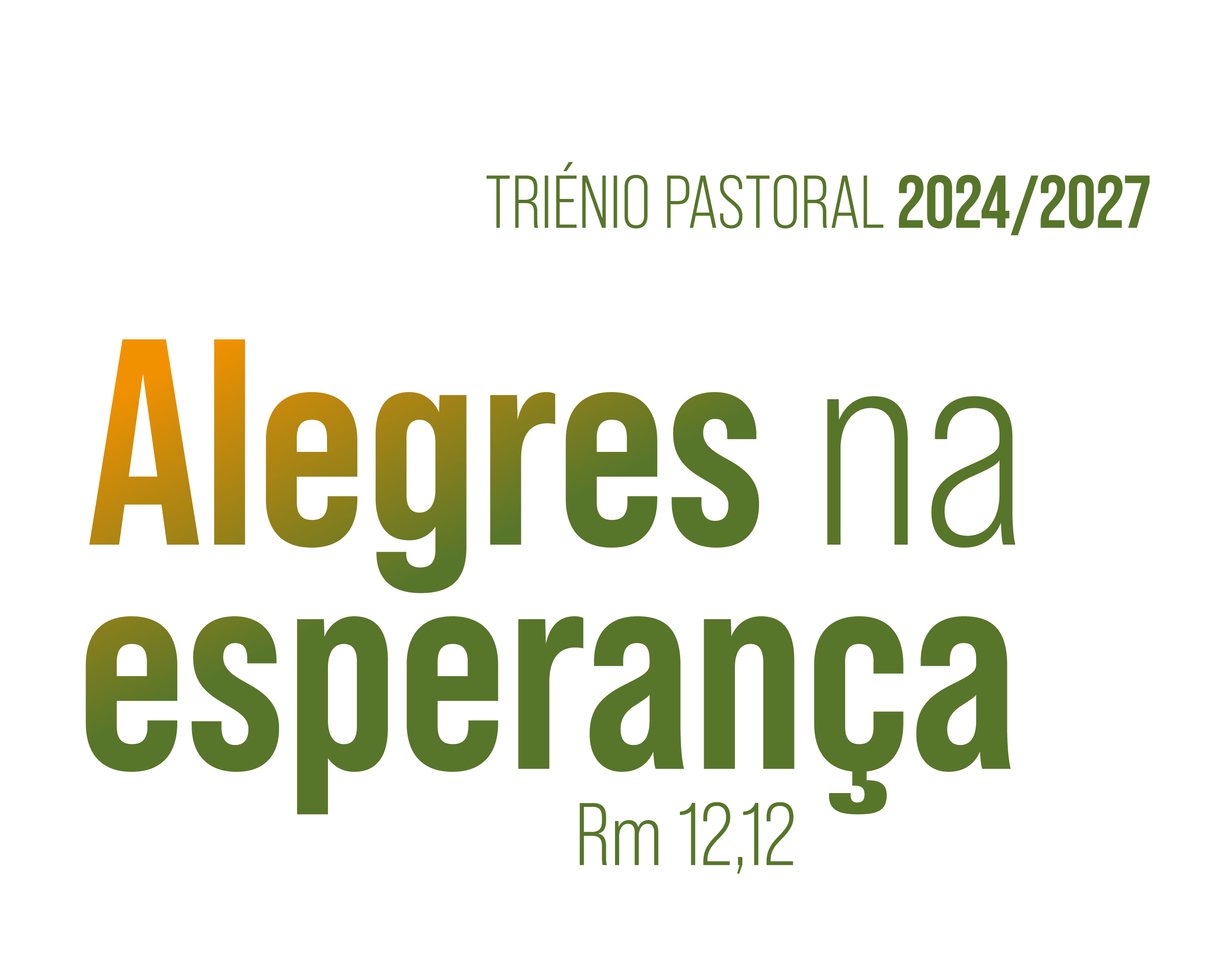 PRECISAMOS UMA RENOVADA ALEGRIA 
NO SER E NO AGIR DA IGREJA 
(INDIVIDUAL E COMUNITARIAMENTE); 

PRECISAMOS DE UM NOVO ENTUSIASMO E IMPULSO 
NO MODO COMO ANUNCIAMOS, CELEBRAMOS E SERVIMOS; 

PRECISAMOS DE UM OLHAR MAIS POSITIVO E BONDOSO 
SOBRE A IGREJA E SOBRE O MUNDO; 

PRECISAMOS DE REAPRENDER A VIVER DA ESPERANÇA 
QUE NÃO CONFUNDE NEM ILUDE, 
EM VEZ DE VIVER DOS FRUTOS IMEDIATOS;
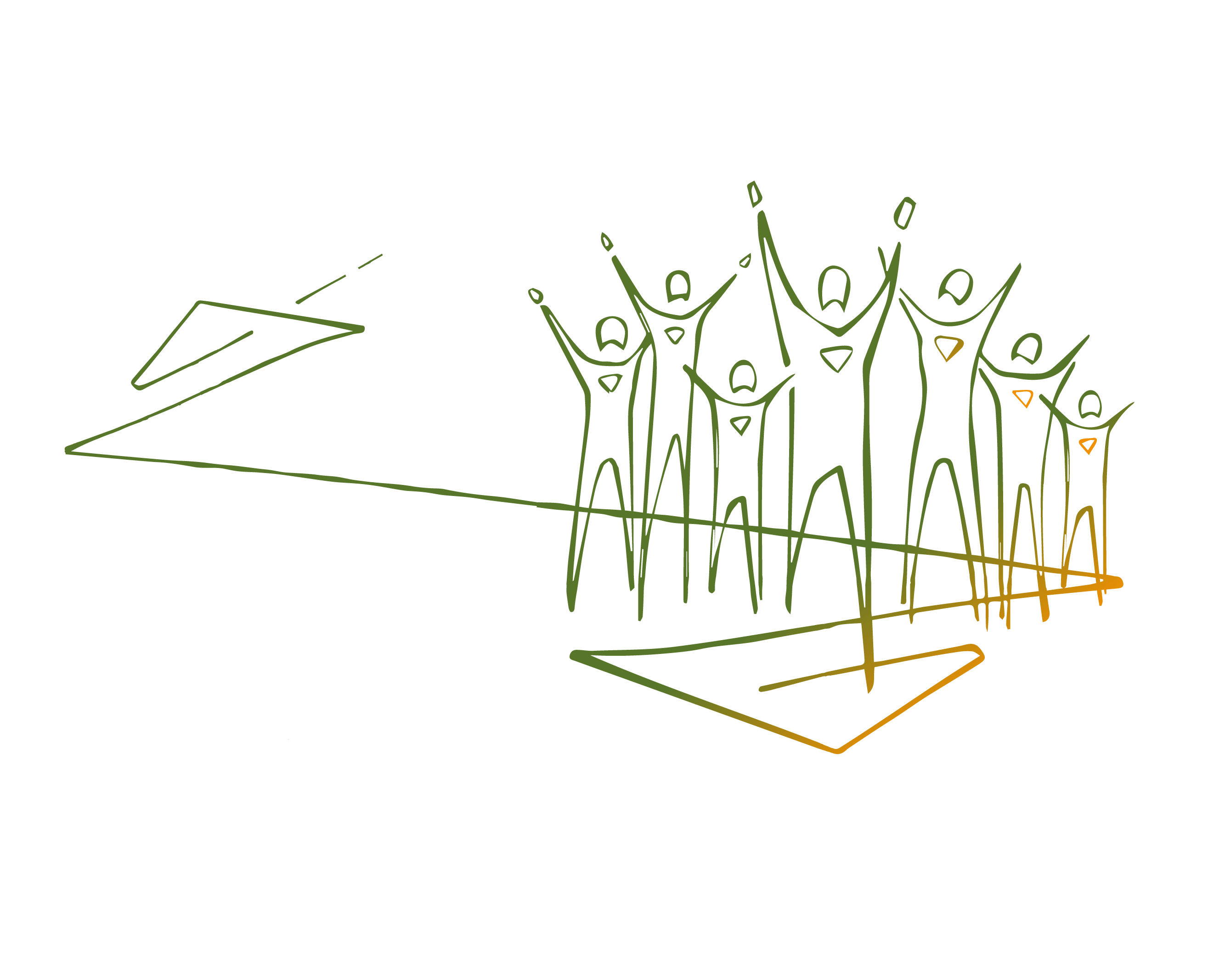 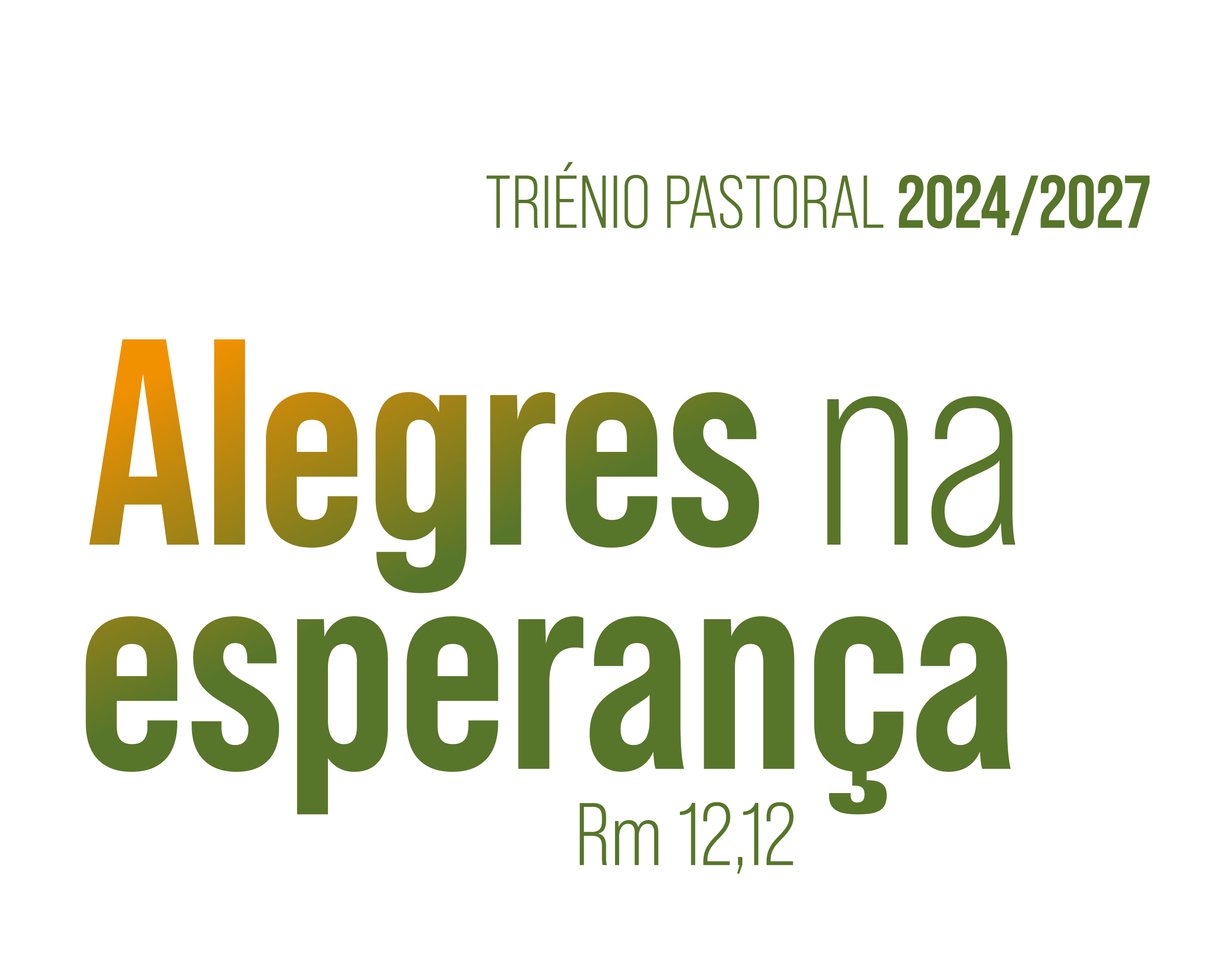 LEMA QUE NOS INSPIRARÁ NESTE TRIÉNIO PASTORAL

EXORTAÇÃO PAULINA: RM 12,12

INSPIRA-SE NA ALEGRIA QUE JÁ VEM DE ANTES COM JMJ E QUE PRECISAMOS CONTINUAR A FAZER CRESCER E JUNTA A ESPERANÇA A QUE NOS CONVIDA O ANO JUBILAR 

RESULTA DE UM SENTIR: AS NOSSAS COMUNIDADES E CADA UM DE NÓS, PRECISAMOS DE RECUPERAR A ALEGRIA E A ESPERANÇA, COMO DONS DE DEUS, EM TUDO QUANTO SOMOS, FAZEMOS E TESTEMUNHAMOS.
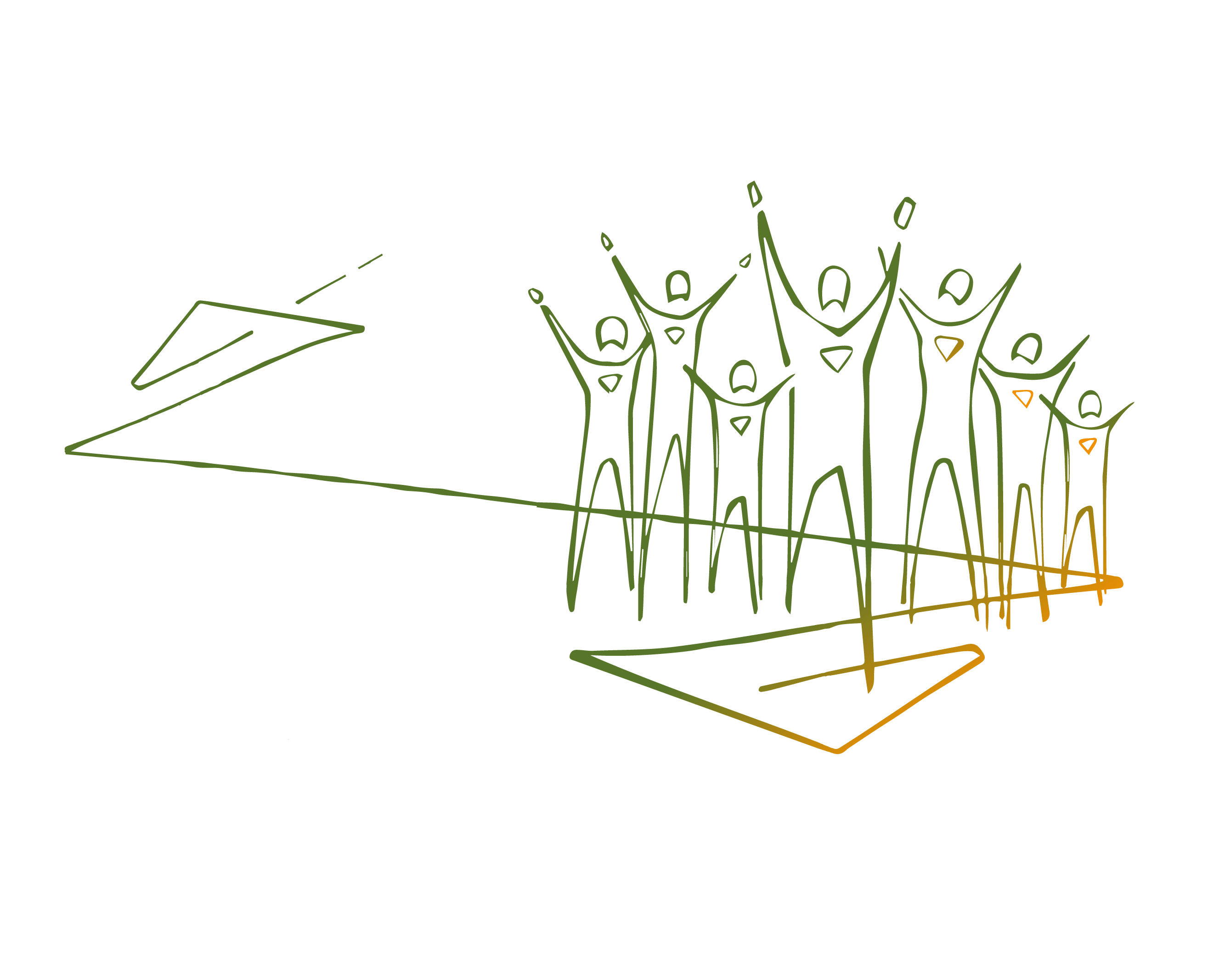 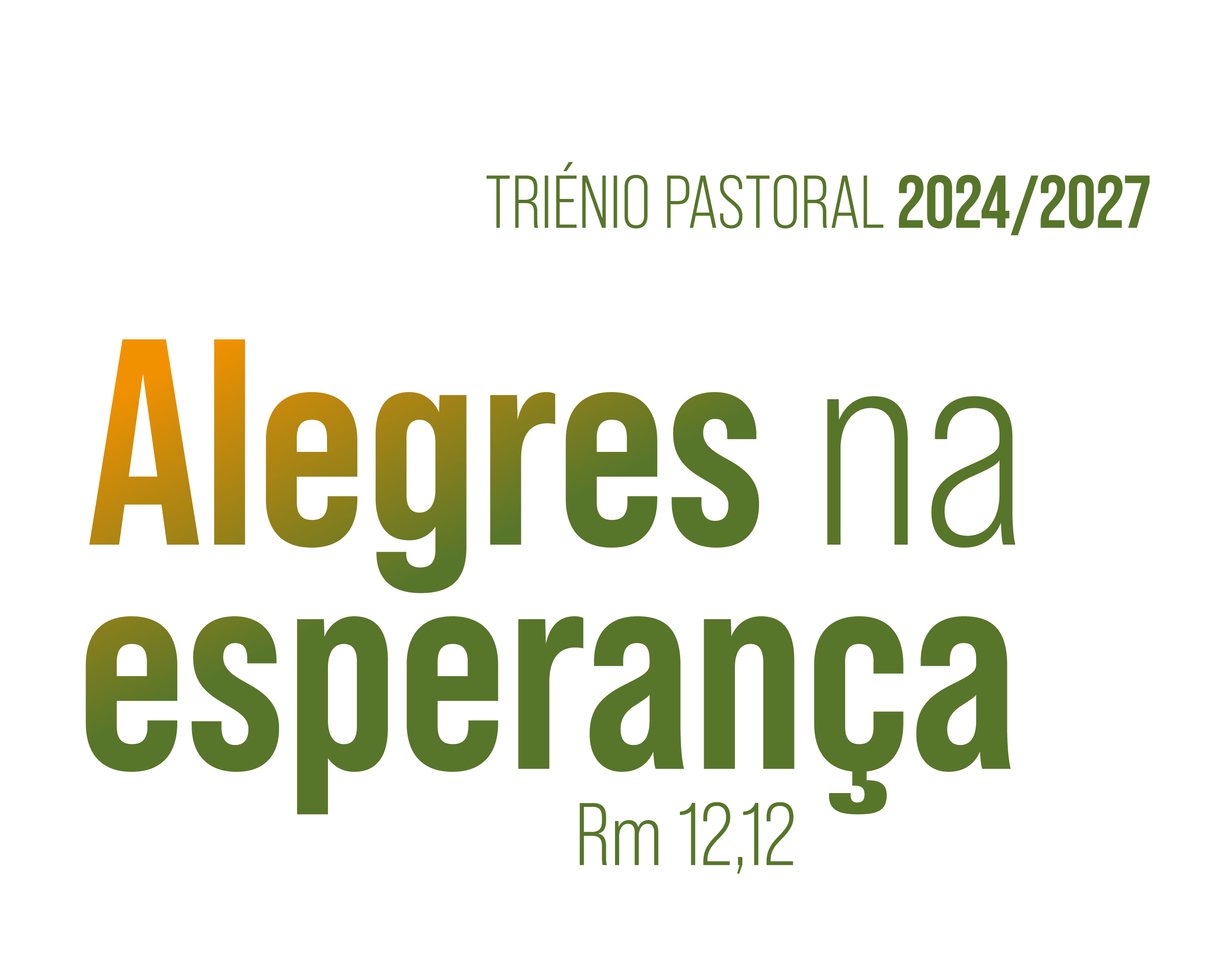 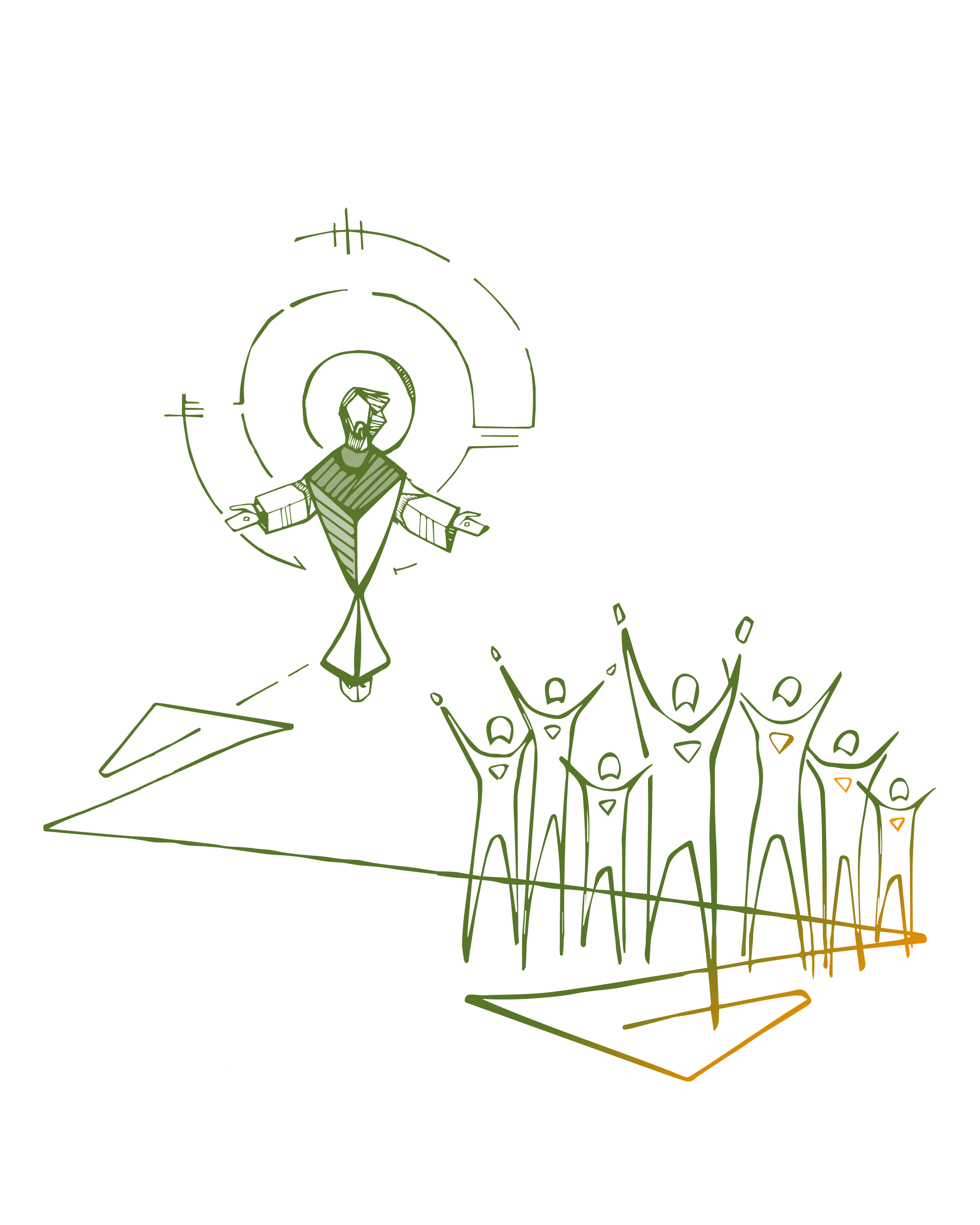 A NOSSA ALEGRIA 
E NOSSA ESPERANÇA…
É…
TEM A FONTE EM…
ALIMENTA-SE E PARTILHA-SE A PARTIR DE…
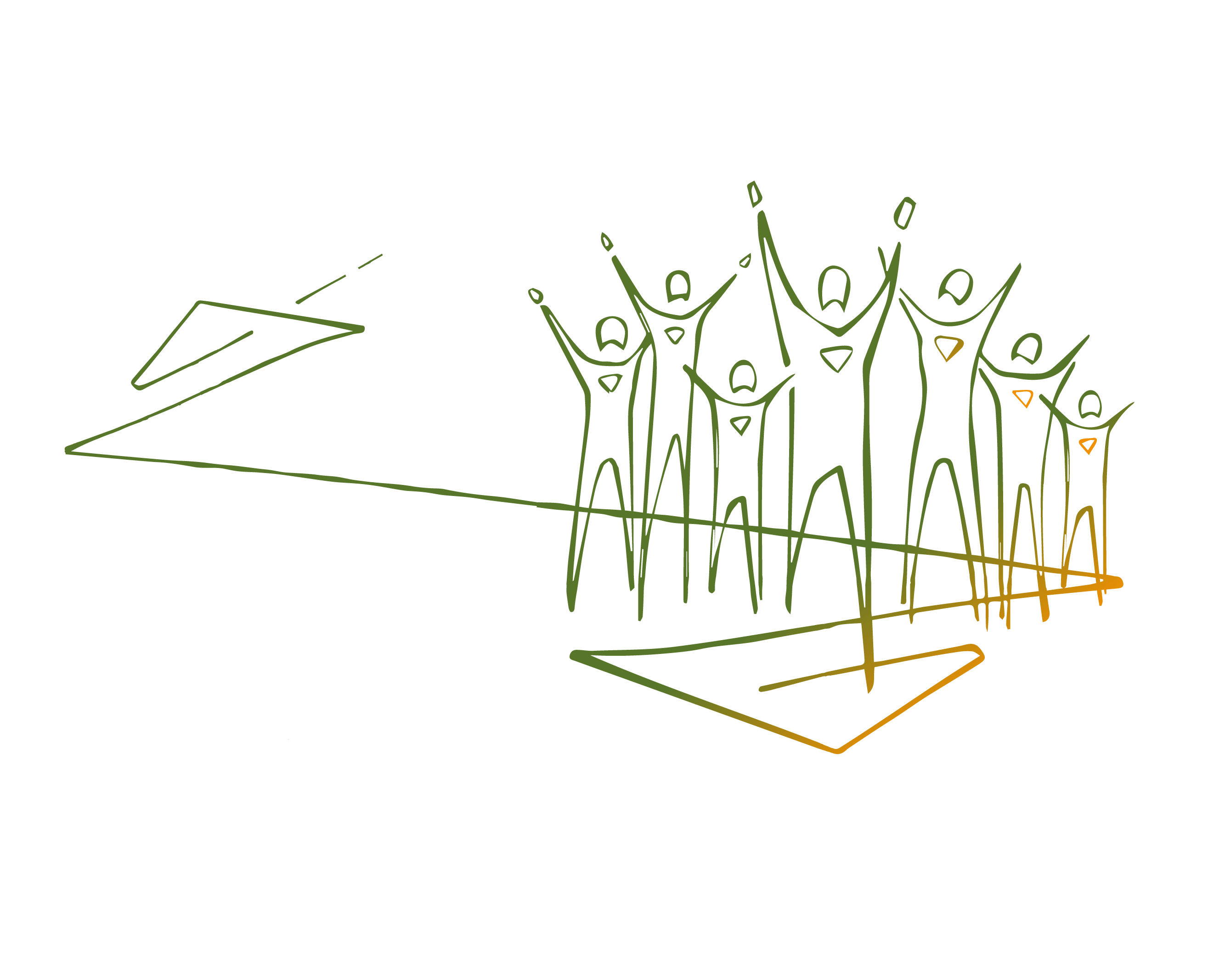 JESUS CRISTO
      (PARTICULARMENTE NO ENCONTRO EUCARÍSTICO)
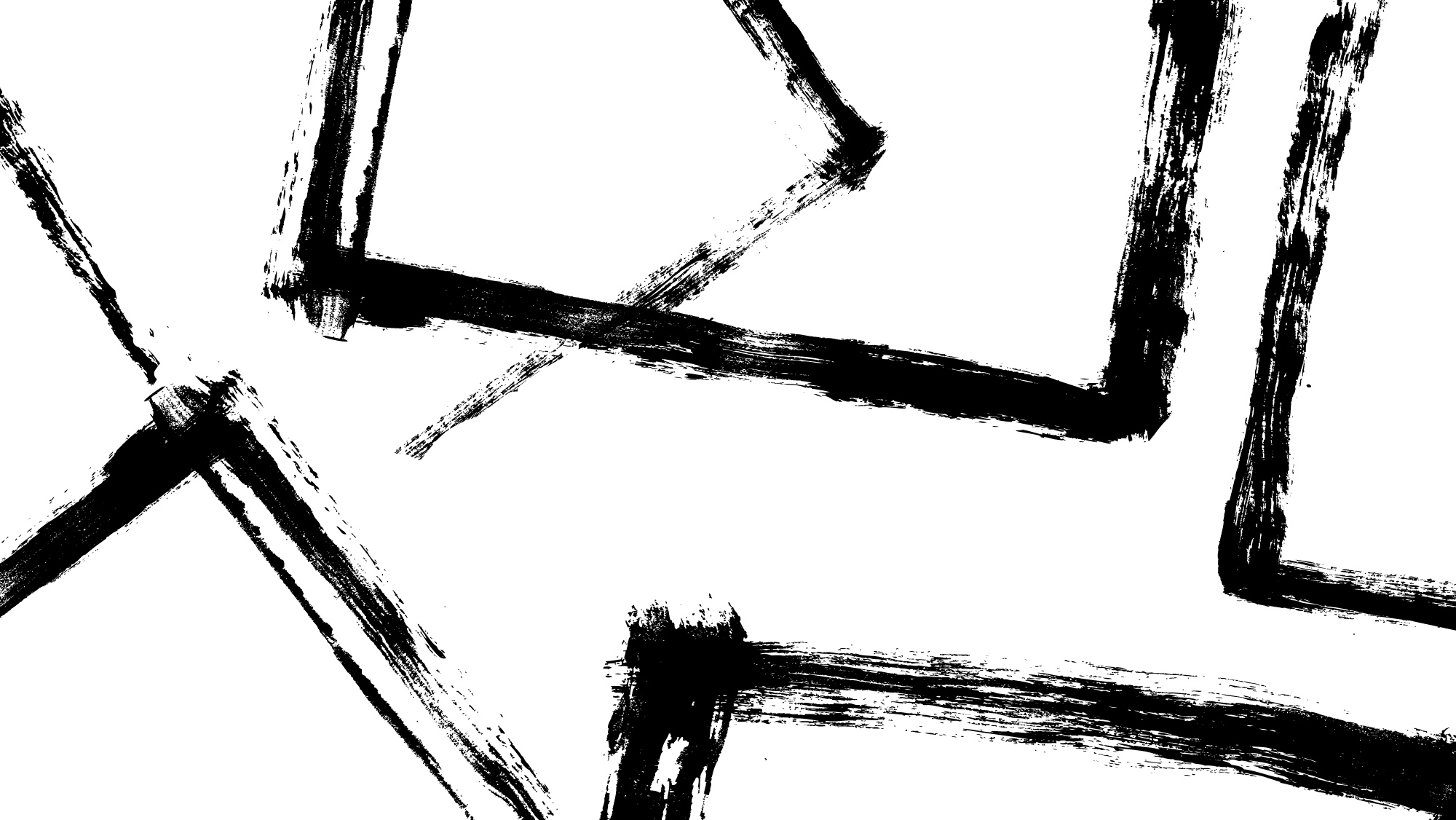 |TRIÉNIOPASTORAL|
TRIÉNIO PASTORAL
“SEDE ALEGRES NA ESPERANÇA,
				PACIENTES NA TRIBULAÇÃO,
							PERSEVERANTES NA ORAÇÃO.”
											- RM 12,12
ALEGRIA
+ PACIÊNCIA +
PERSEVERANÇA
3 CARATERÍSTICAS DO VIVER CRISTÃO 
QUE QUEREMOS REDESCOBRIR INTERLIGADAS UMAS ÀS OUTRAS. 
POR ISSO, ELAS SOMAM-SE UMAS ÀS OUTRAS, EM VEZ DE SE SUCEDEREM.
TRIÉNIO PASTORAL
ANO PASTORAL 2024/2025 – 	ALEGRES NA ESPERANÇA

ANO PASTORAL 2025/2026 – 	ALEGRES NA ESPERANÇA
							PACIENTES NA TRIBULAÇÃO 

ANO PASTORAL 2026/2027 – 	ALEGRES NA ESPERANÇA
							PACIENTES NA TRIBULAÇÃO 
							PERSEVERANTES NA ORAÇÃO
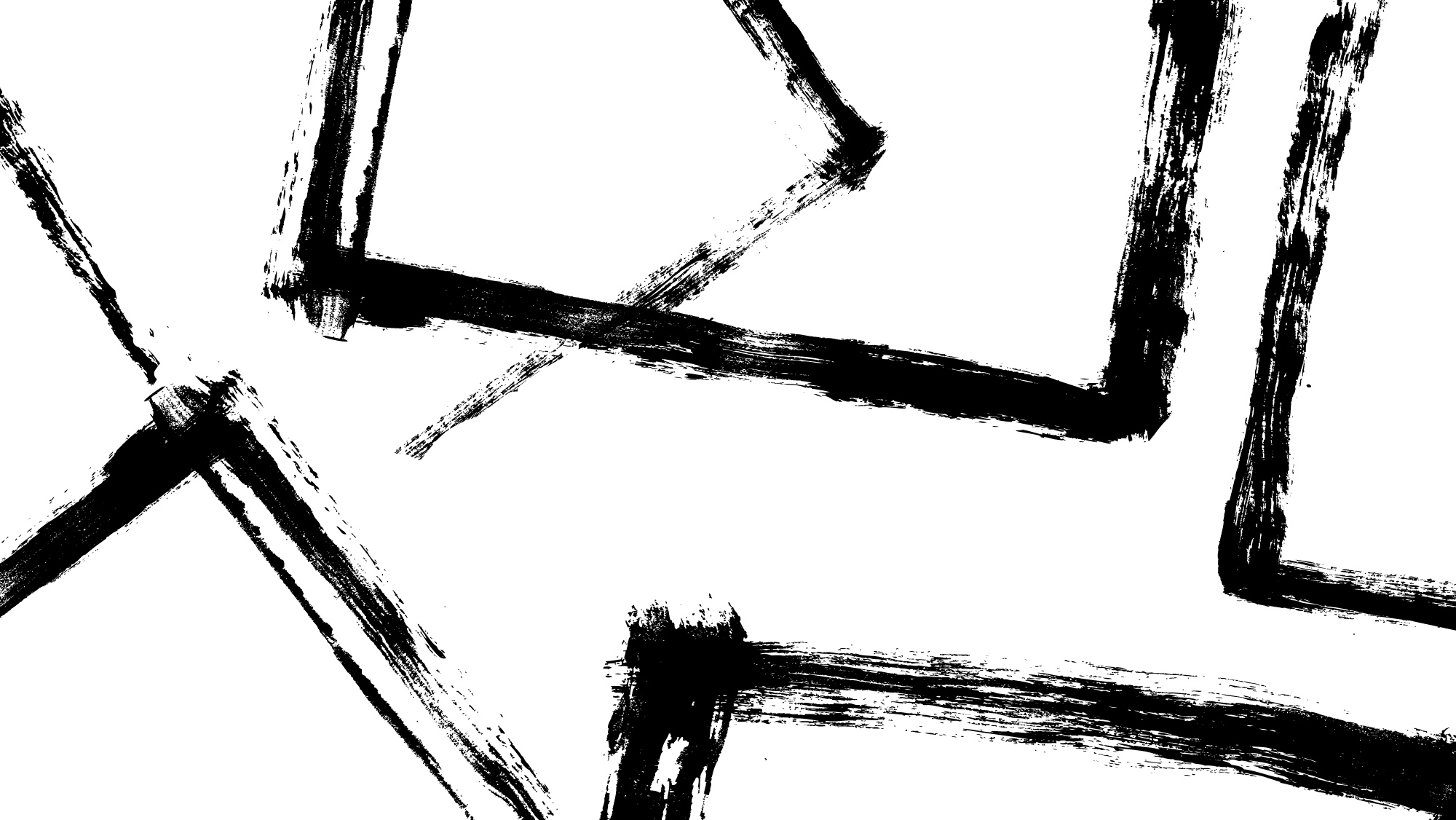 |PRIORIDADES PASTORAIS|
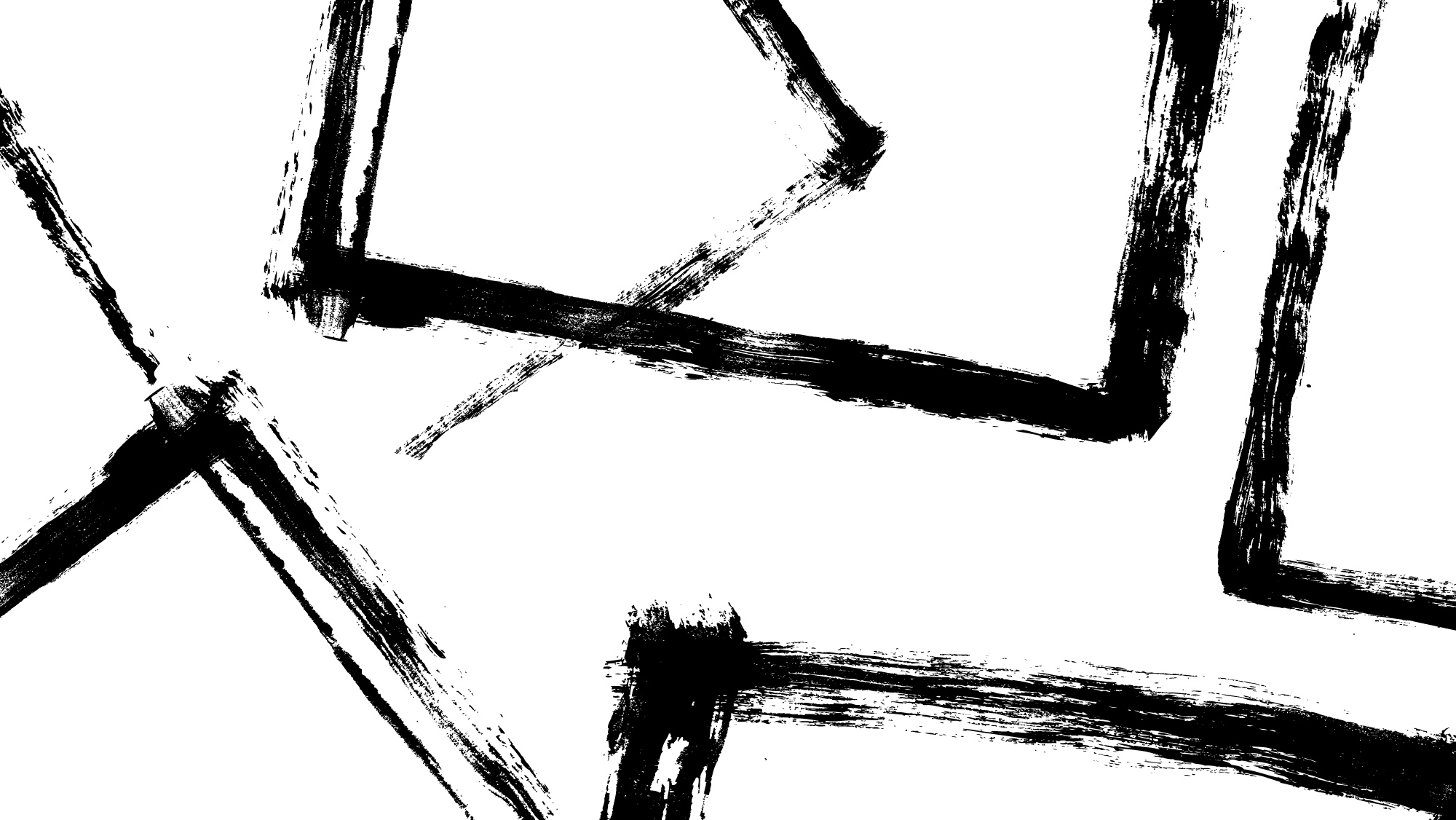 DIMENSÃO EUCARÍSTICA: 	Eucaristia e vivência dominical	(fontal-central) DIMENSÃO VOCACIONAL: 	da Santidade à Doação		(derivante)DIMENSÃO PERFORMATIVA: 	configurar-se com Jesus Cristo	(instrumental)
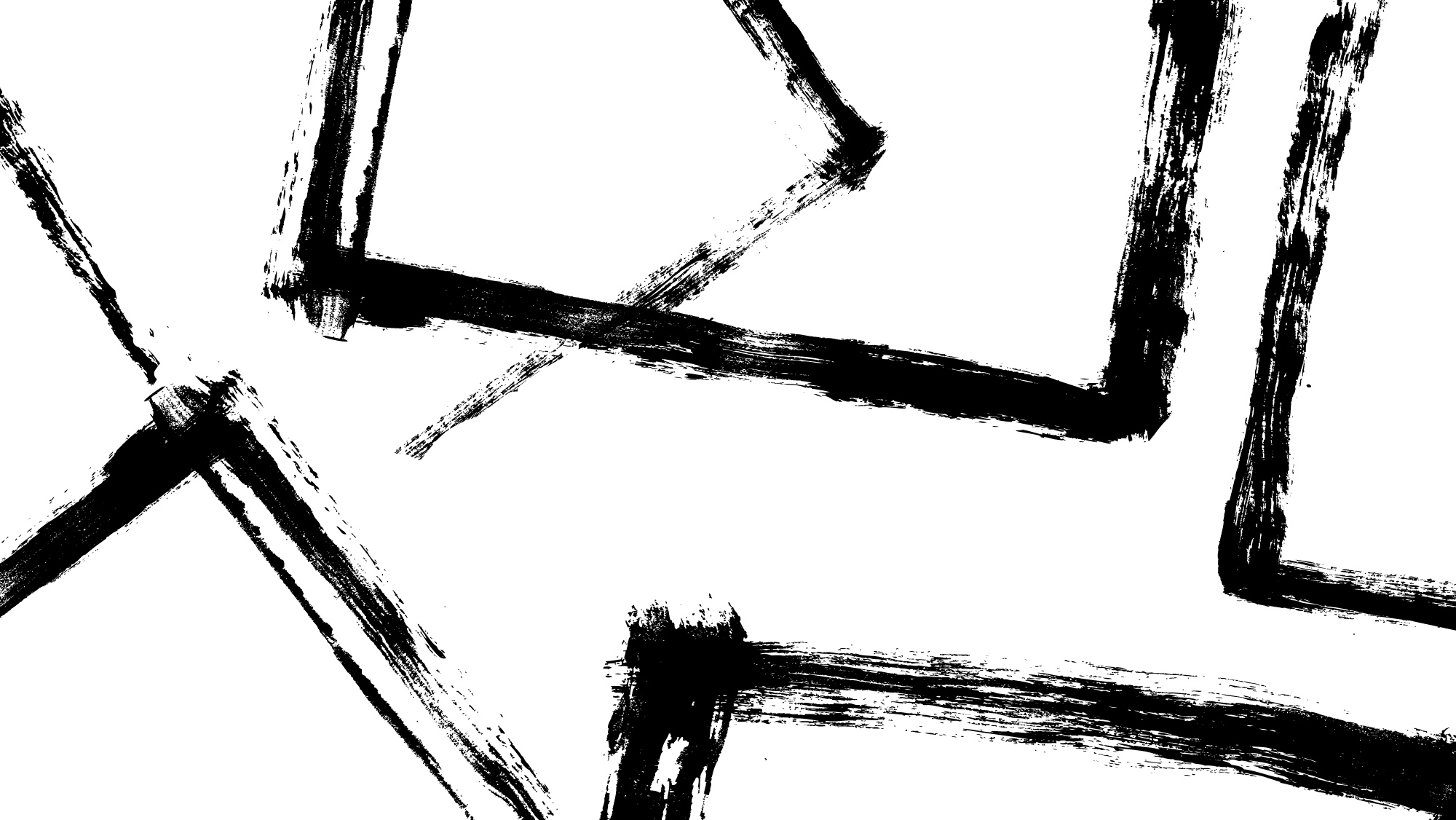 APLICAM-SE PARTICULARMENTE EM 8 REALIDADES:
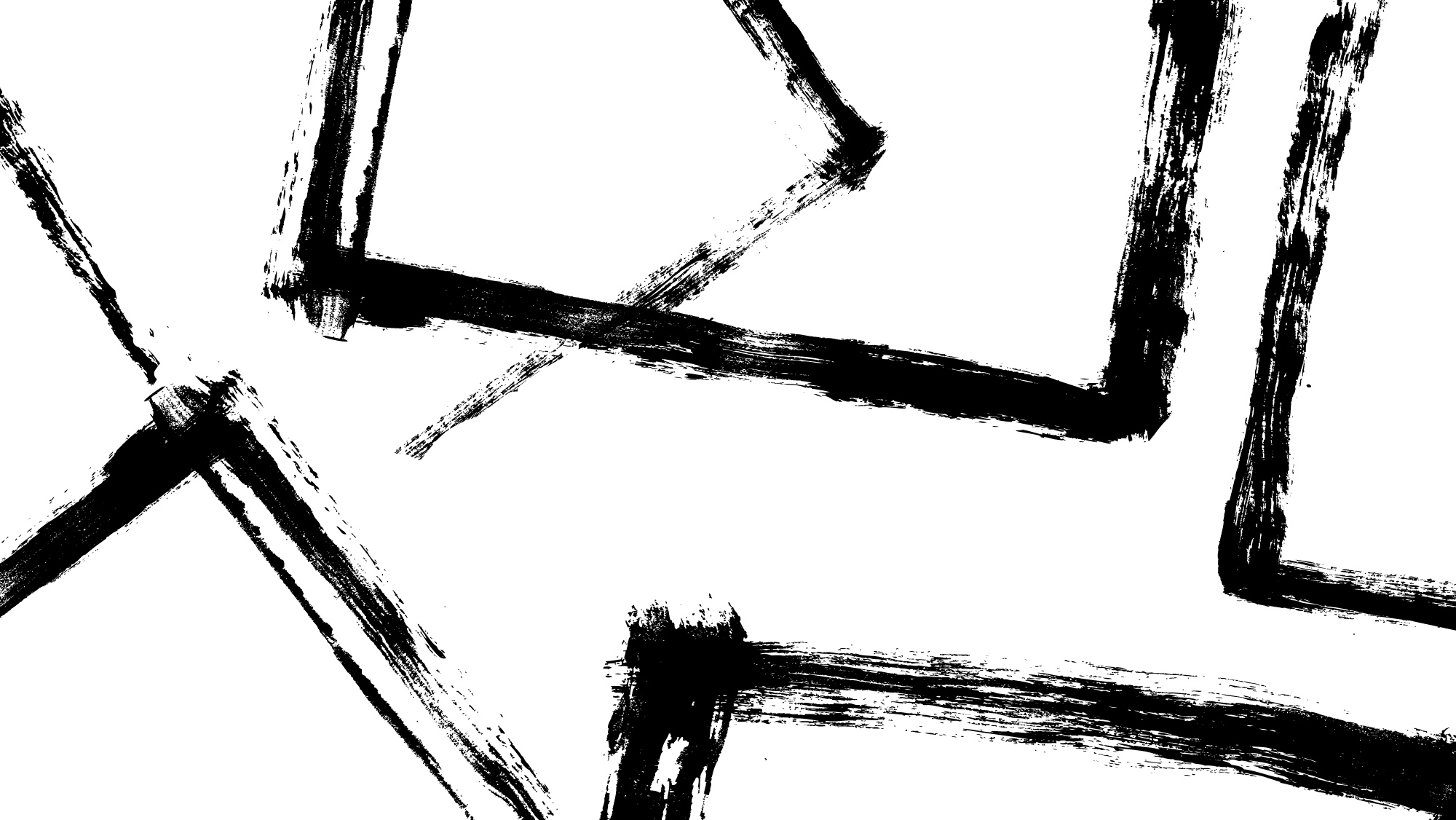 DIMENSÃO EUCARÍSTICA
Eucaristia e Vivência Dominical

Redescobrir o Sacramento e Culto Eucarístico como ENCONTRO

Fonte do viver e do agir cristãos (comunidade, família, vocações, jovens, catequese, etc…)

O dinamismo ou movimento natural do nosso viver deverá ser sempre: do ser ao fazer, da contemplação à ação, do mistério ao ministério, da Missa à Missão.
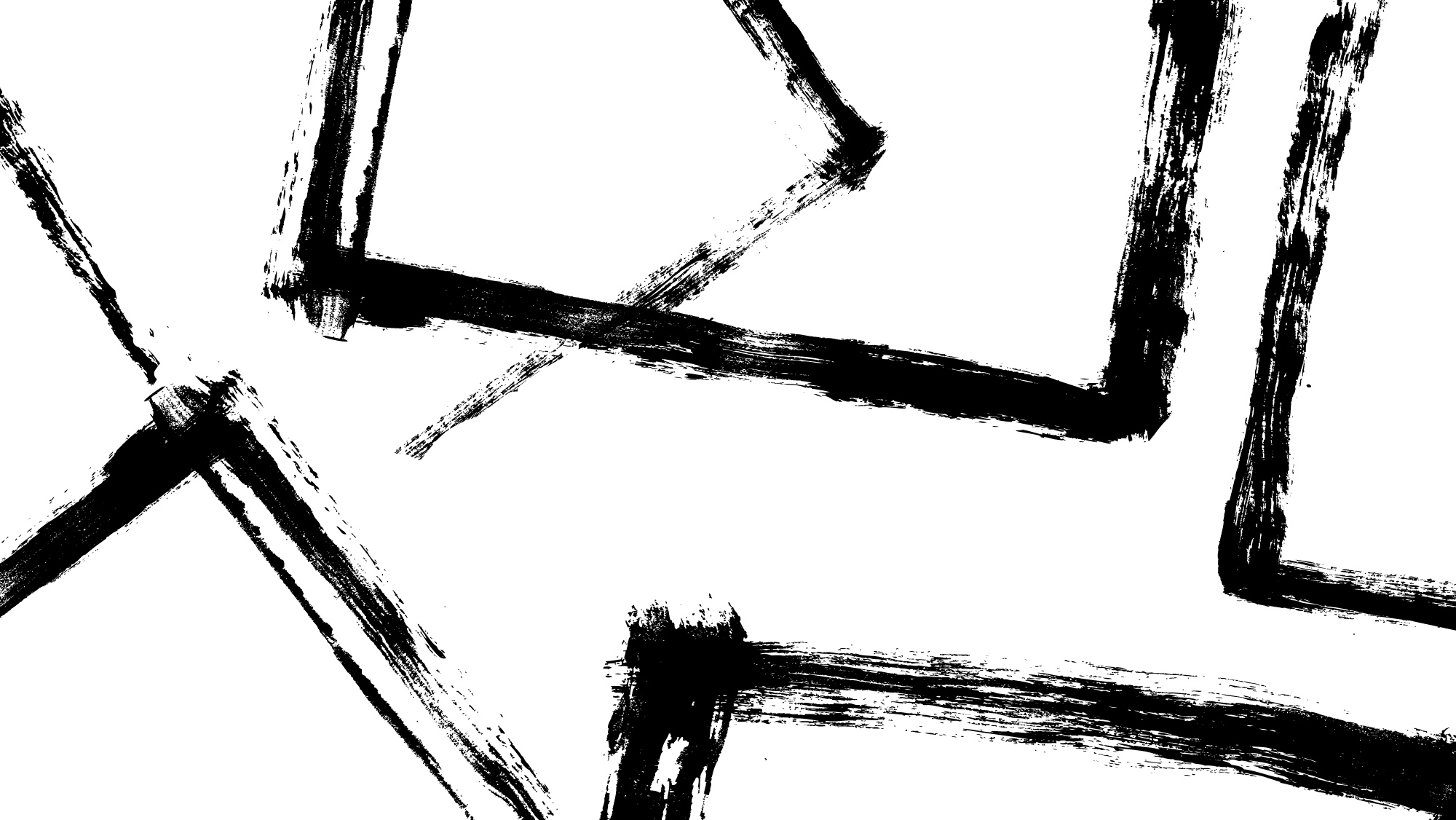 DIMENSÃO VOCACIONAL
Da Santidade à Doação

Nasce, cresce e matura-se a partir da descoberta de Cristo como Vivente

Encontra na Eucaristia lugar particular onde se alimenta e donde nasce disponibilidade; 

É da descoberta de Cristo na consciência Batismal e na pertença Eclesial que, acolhendo a vocação à Santidade, nasce a disponibilidade para outros chamamentos…

Dupla perspetiva: Alegria e Esperança
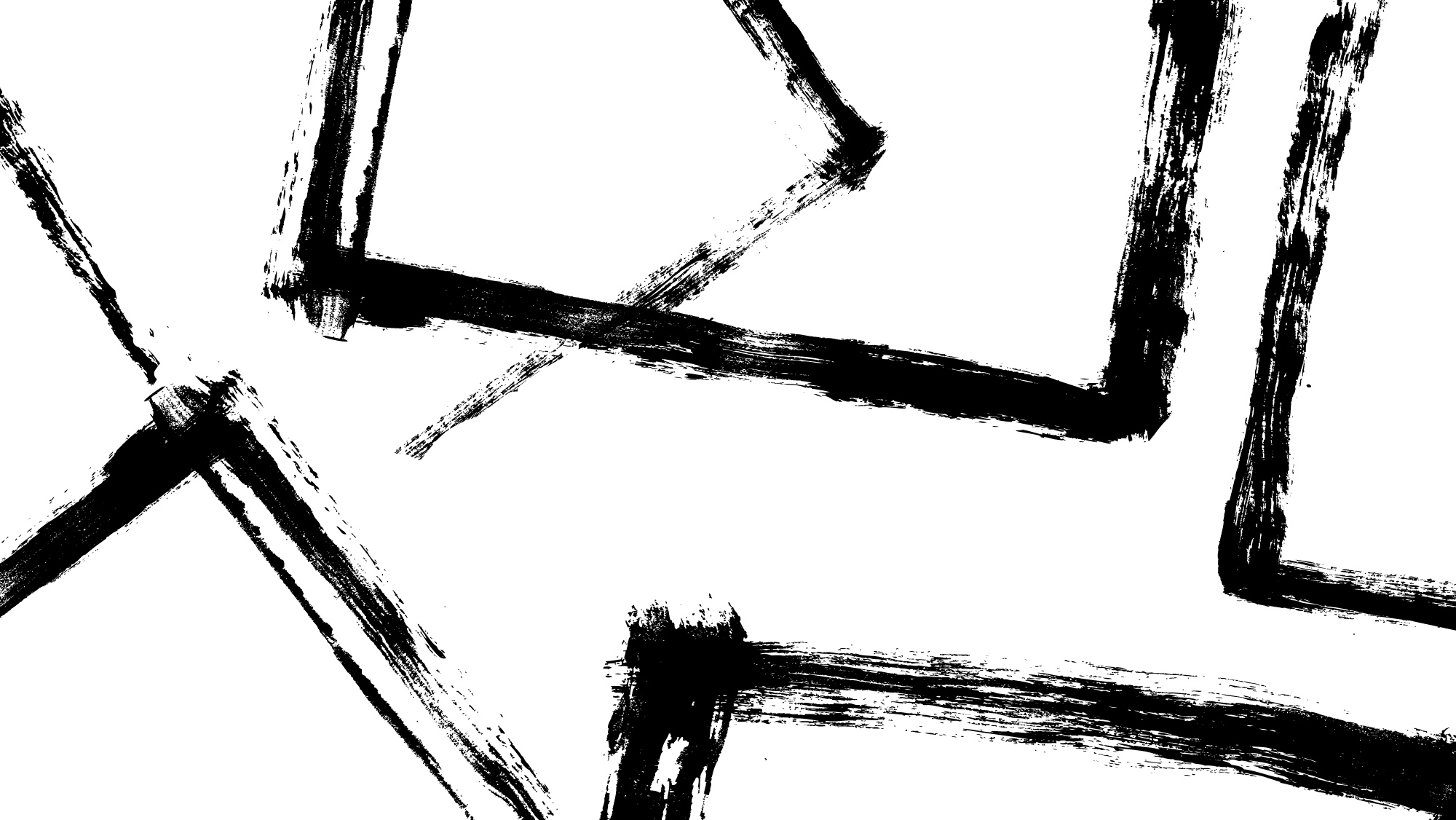 DIMENSÃO PERFORMATIVA
Configurar-se com Jesus Cristo

Ao serviço da redescoberta da Eucaristia e da viver cristão como Vocação

Não basta o conhecimento intelectual: esta está ao serviço duma configuração que acontece no interior

Que a formação não seja apenas técnica, mas sobretudo discipular
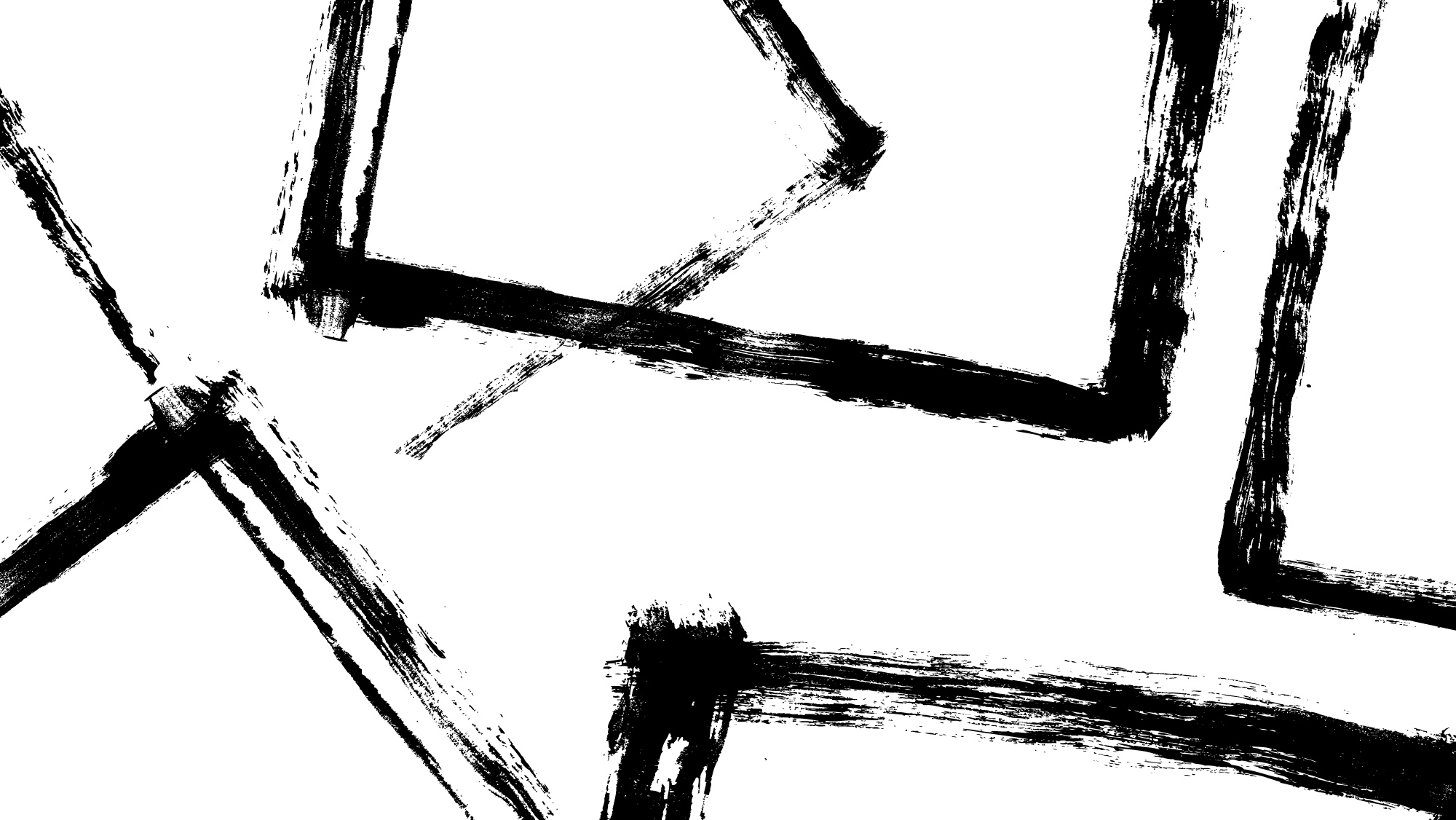 |CAMINHODE ADVENTOE QUARESMA|
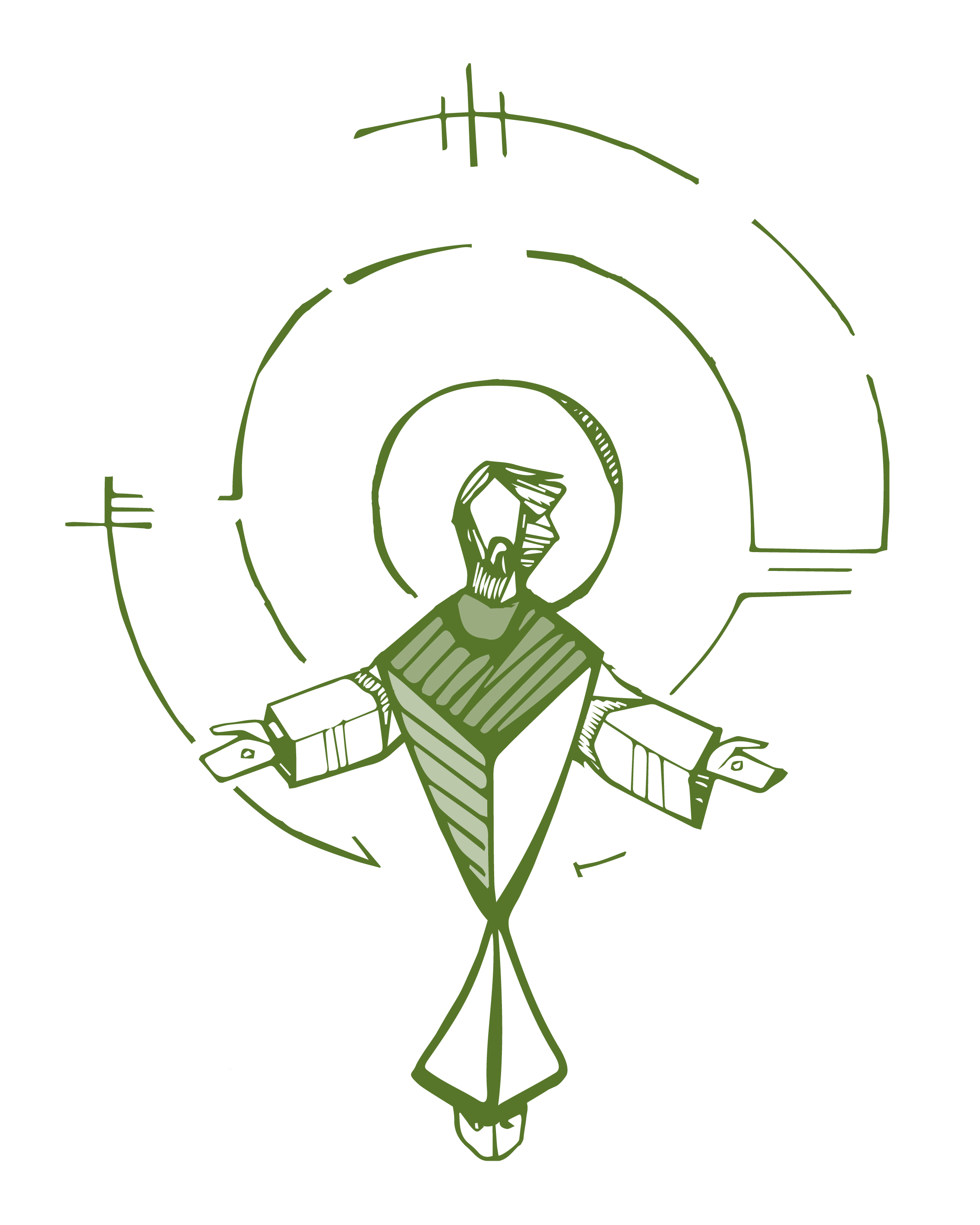 CAMINHO DE ADVENTOE QUARESMA
PROPOSTA DE CAMINHADA DIOCESANA

ADVENTO: 
preparação para o Jubileu com tema da Esperança

QUARESMA: 
preparação para a Páscoa com tema da Eucaristia

PROCURARÁ SER UM TRABALHO INTER-SETORIAL 
E QUE ENVOLVA AS COMUNIDADES CRISTÃS NO SEU TODO: catequese, jovens, famílias, celebrações comunitárias, oração familiar ou por grupos, etc; 

Oferecerá formação espiritual e catequética SIMULTANEAMENTE PRESENCIAL COM TRANSMISSÃO DIGITAL para abranger o maior número de pessoas; 

SERÃO FACULTADOS APOIOS PARA AMBAS AS CAMINHADAS
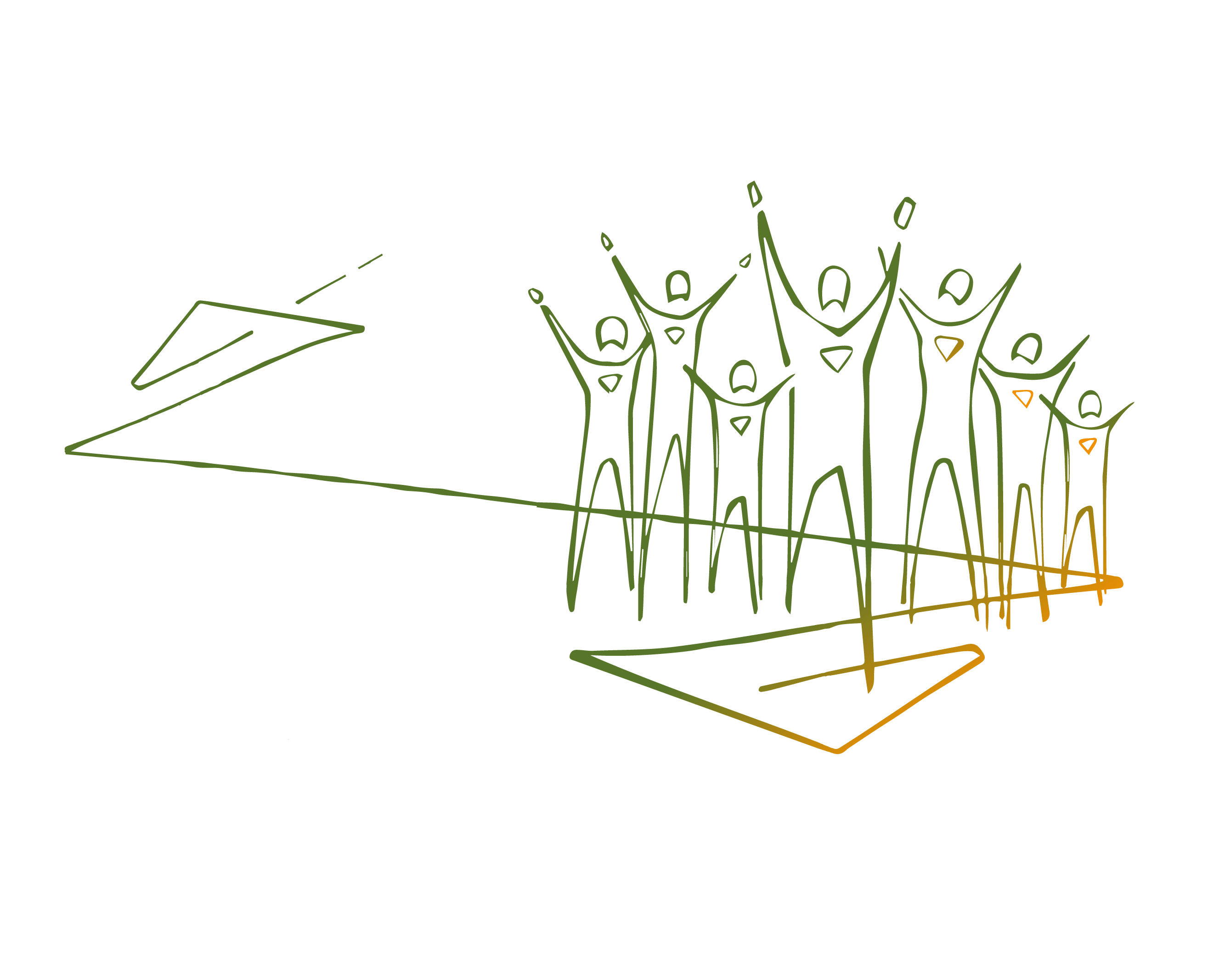 2 REALIDADES / ACONTECIMENTOS
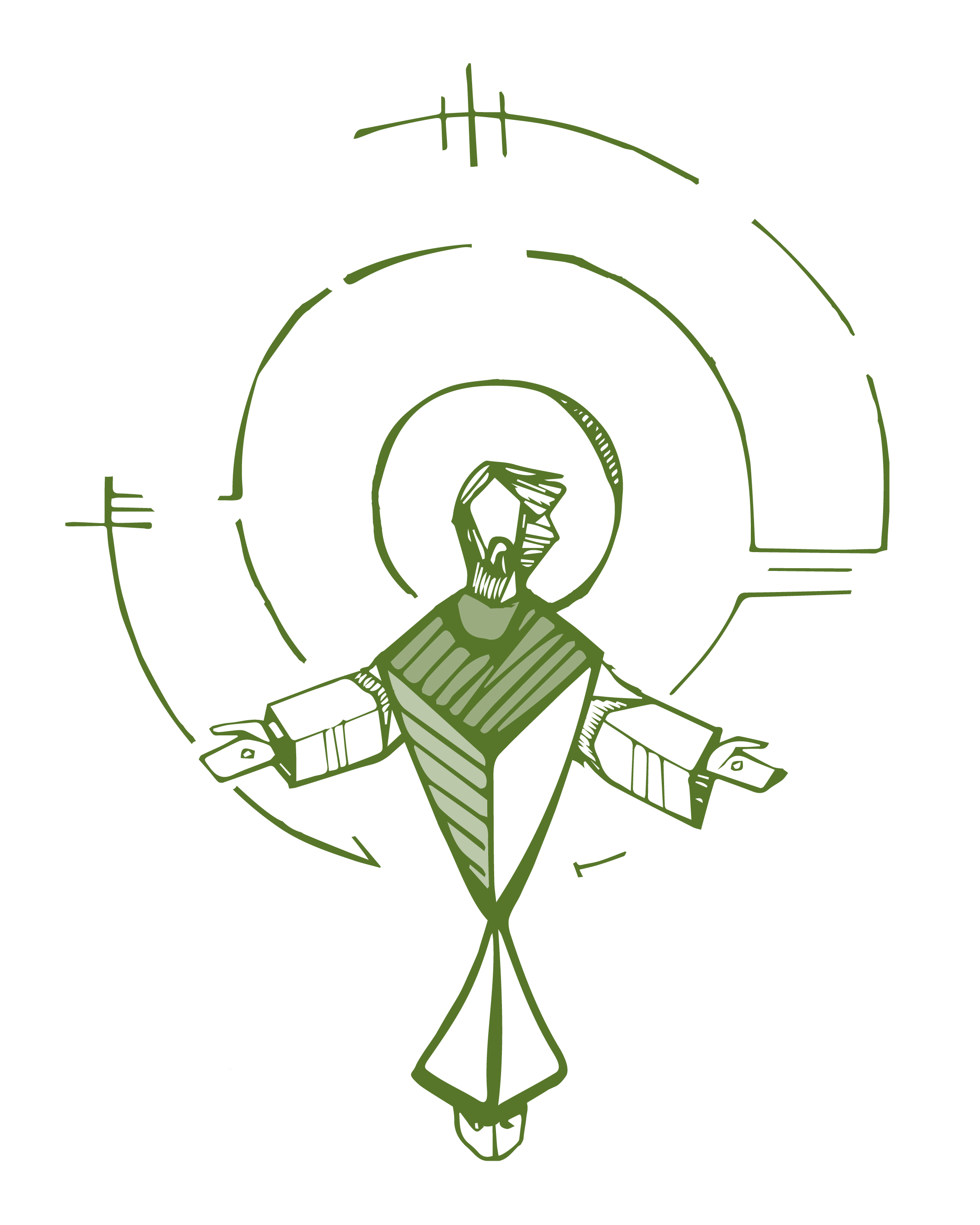 ANO SANTO 2025 (JUBILEU)

Roma: lugar central
Vivência na Diocese:
Jubileus Diocesanos

Abertura e Encerramento Diocesano na Catedral

Peregrinações paroquiais à Catedral (Igreja-Mãe)


SÍNODO DOS BISPOS SOBRE A SINODALIDADE

Somos convidados a acompanhar

Somos convidados a acolher

Aprofundamento e aplicação diocesana: a partir do ano pastoral 2025/2026
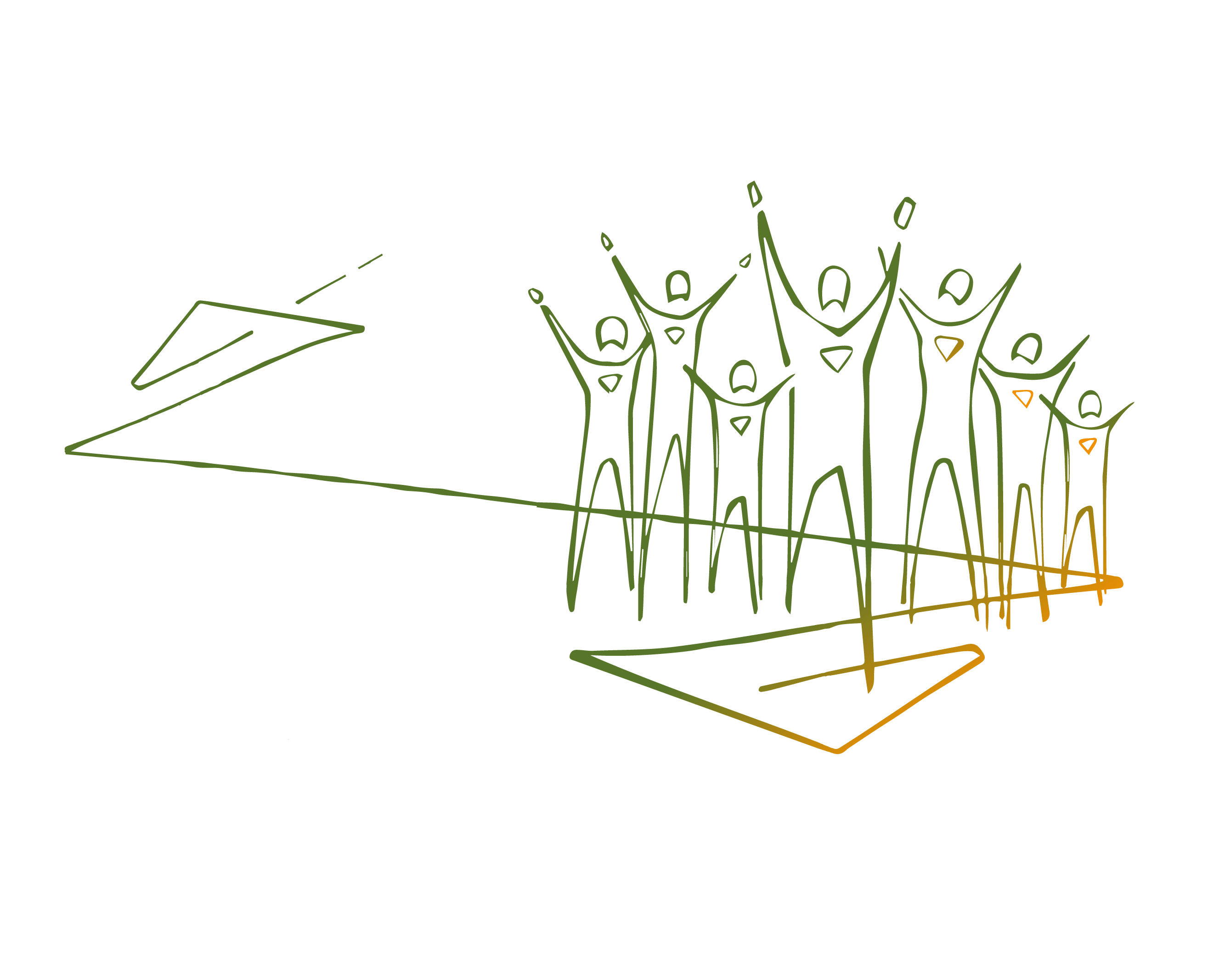 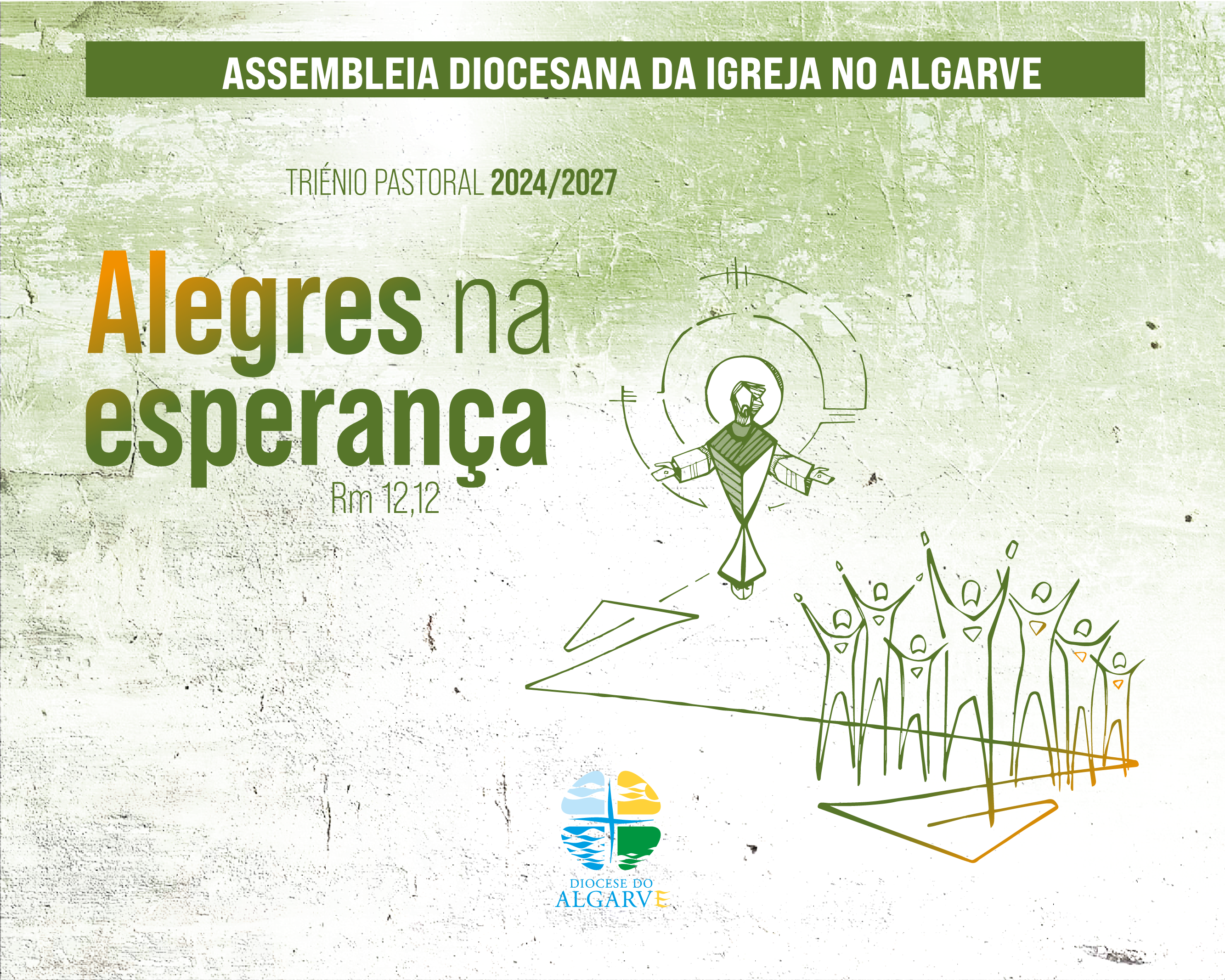